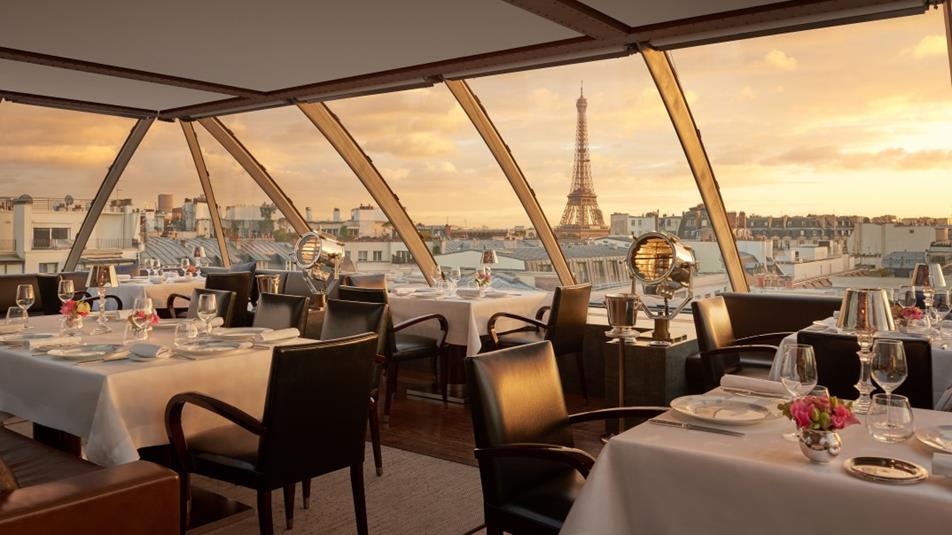 Restaurant
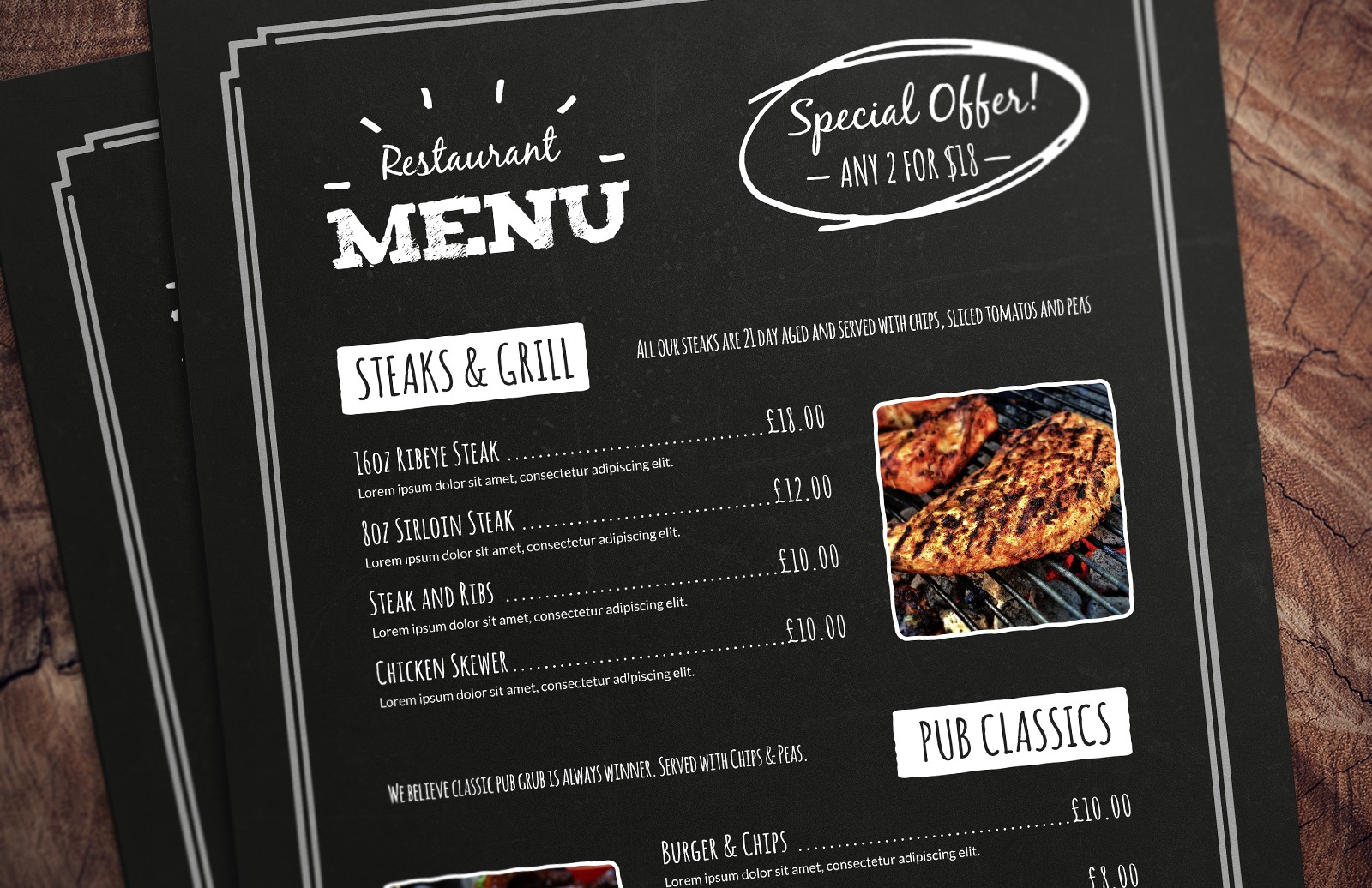 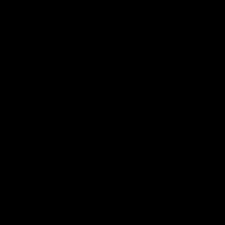 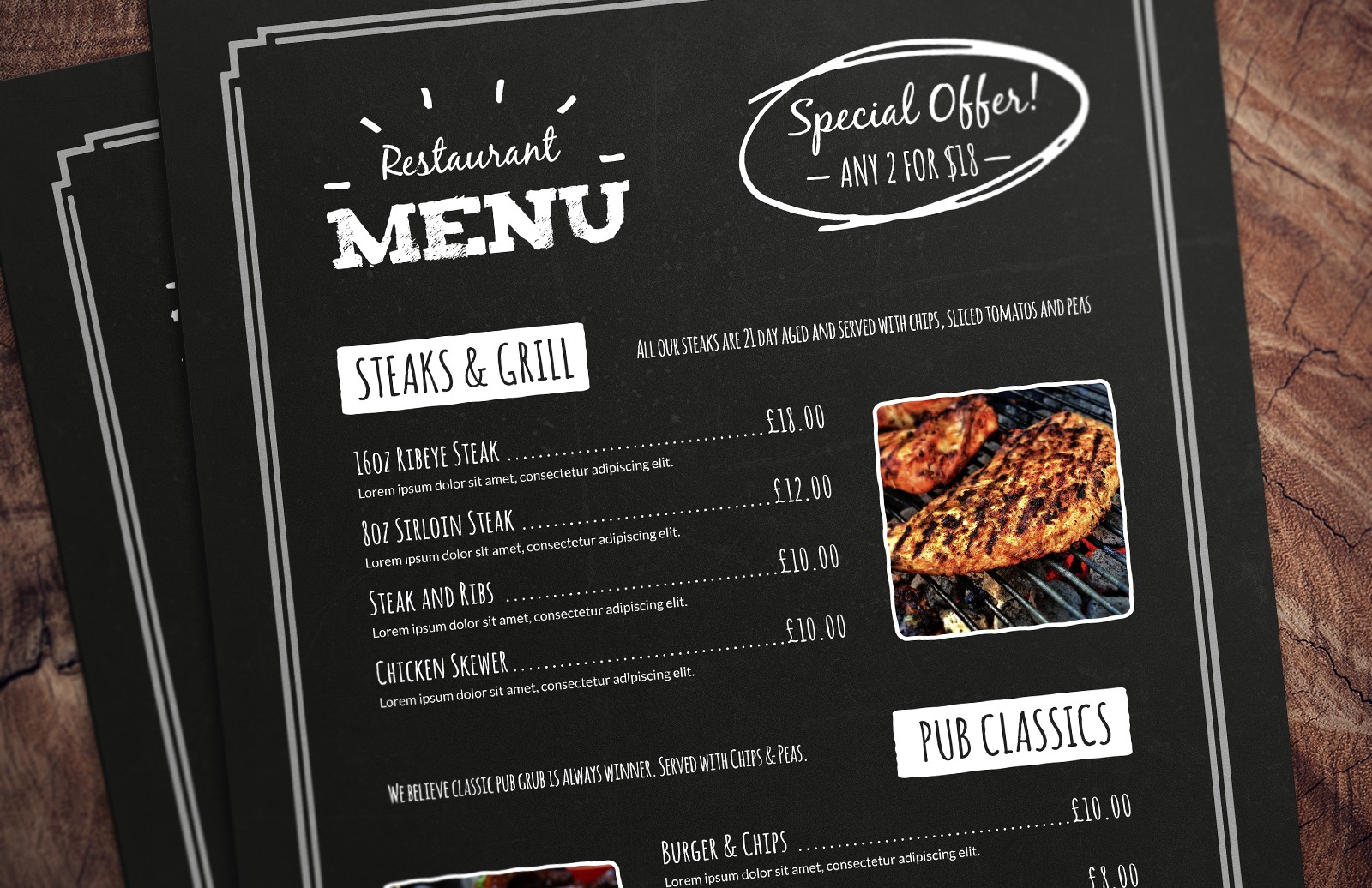 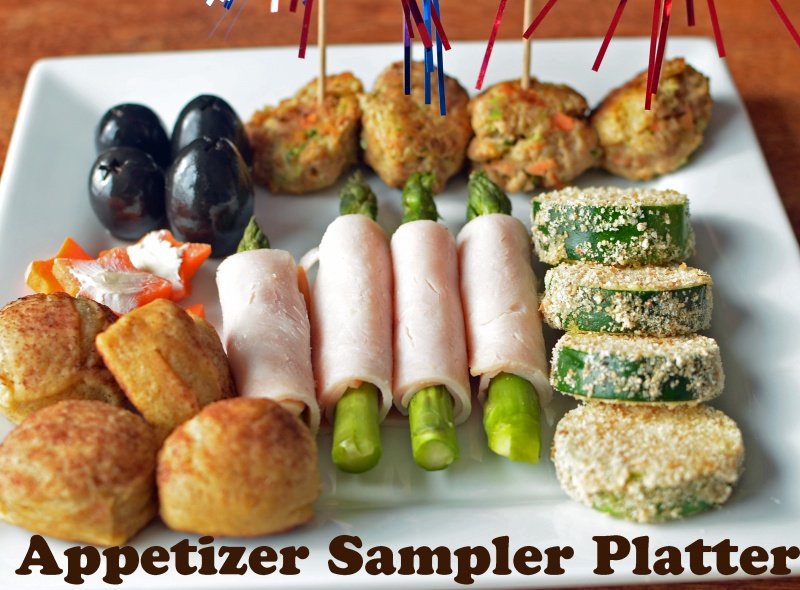 Appetizer (Starter)
A small amount of food

It will make you hungrier for the main dish
Appetizer Platter 
(A platter is a lot of different foods on one plate)
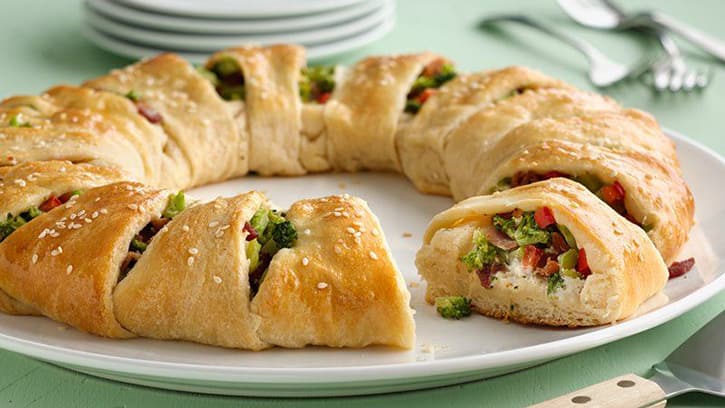 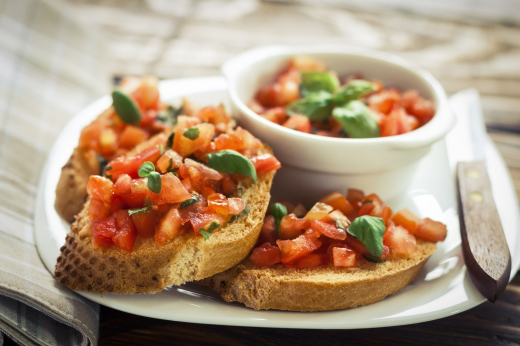 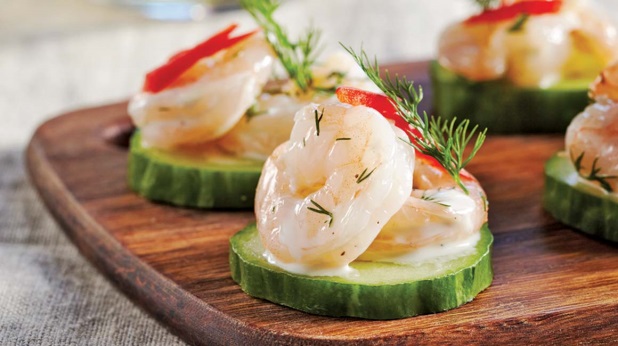 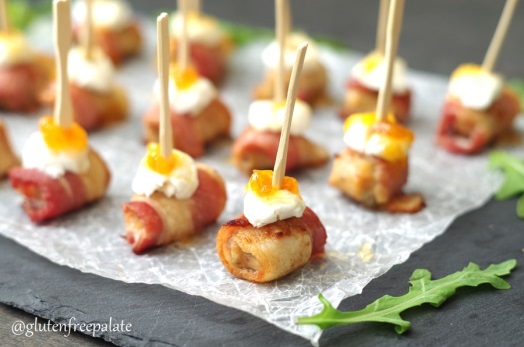 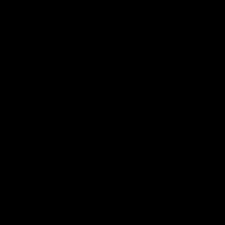 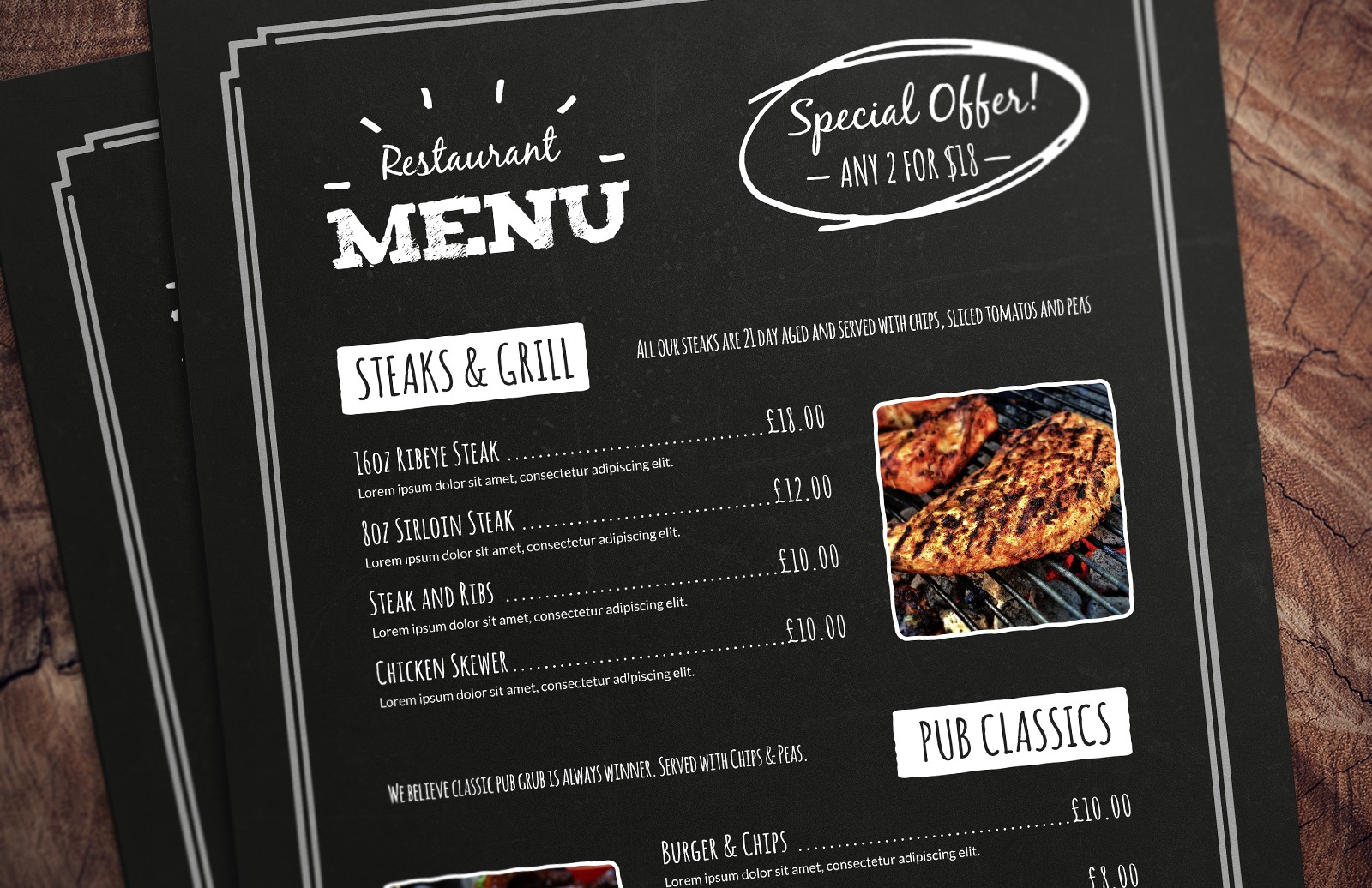 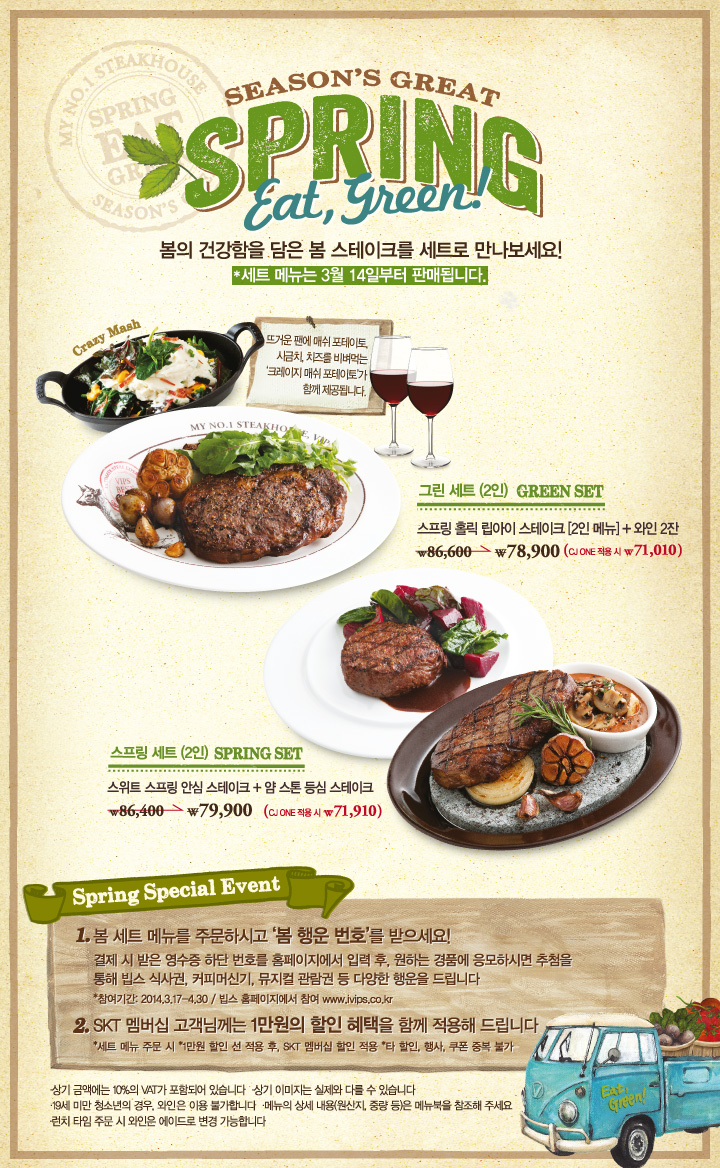 Entrée (Main Course, Main Dish)
This is the main part of the meal. 

In North America, this is usually meat, vegetables, potato (rice).
Dish
Meal
Course 
Set (세트)
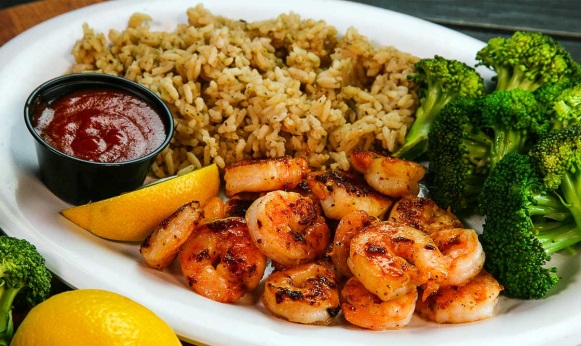 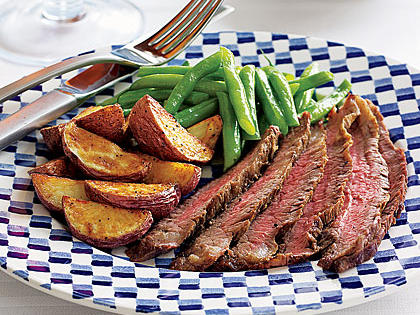 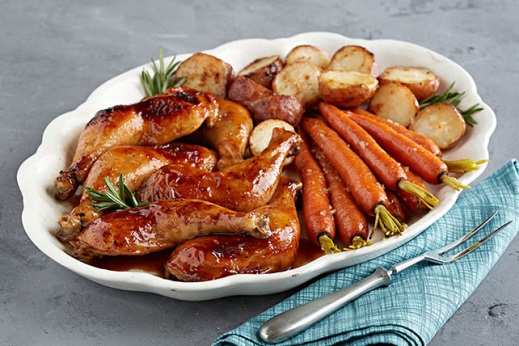 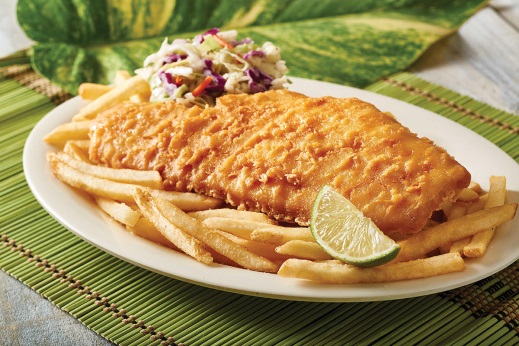 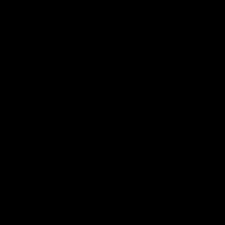 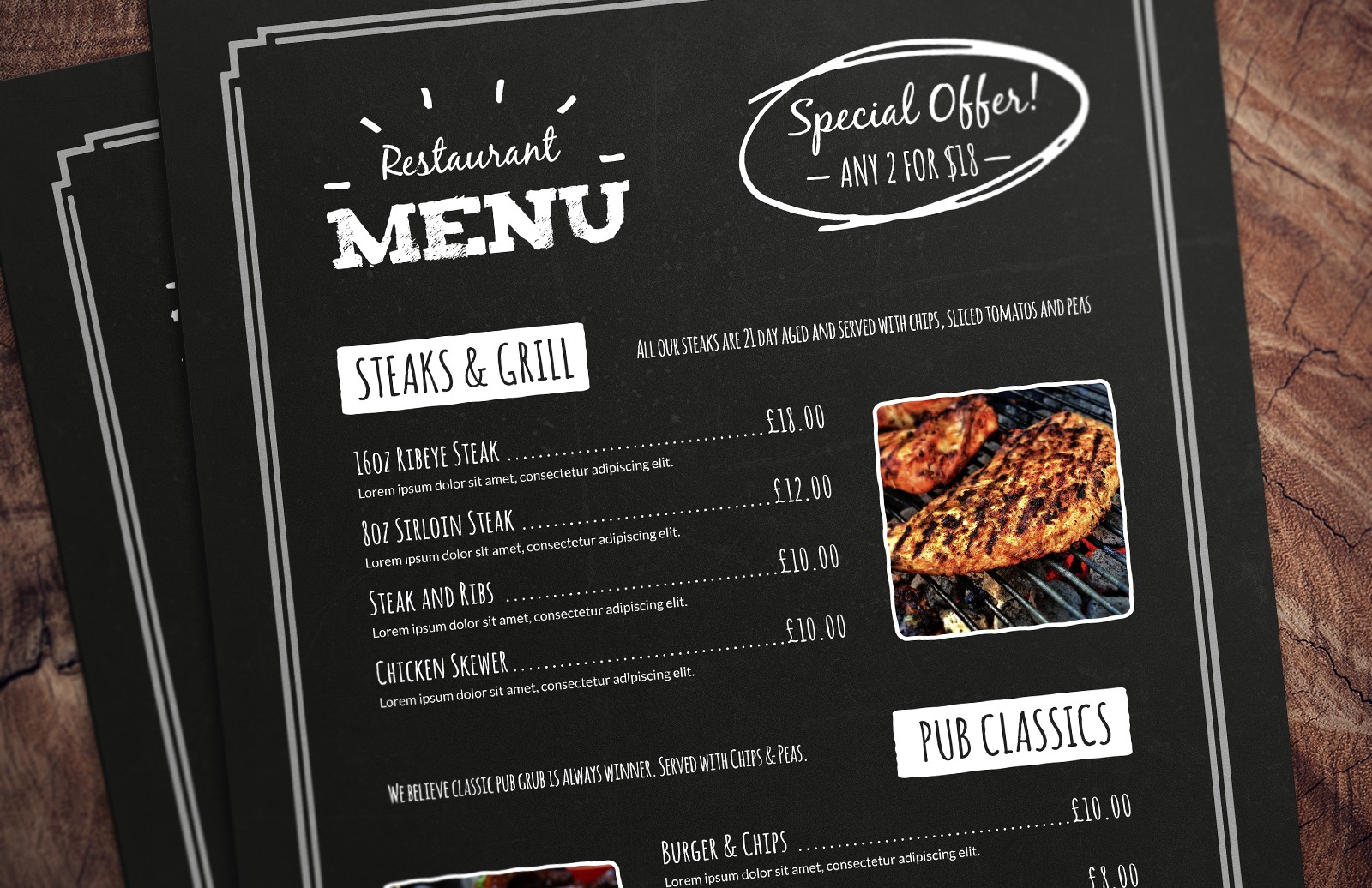 Sides (Side Dish, Side Order)
On the side 
(you can also order part of the main dish to be separate – usually the sauce)
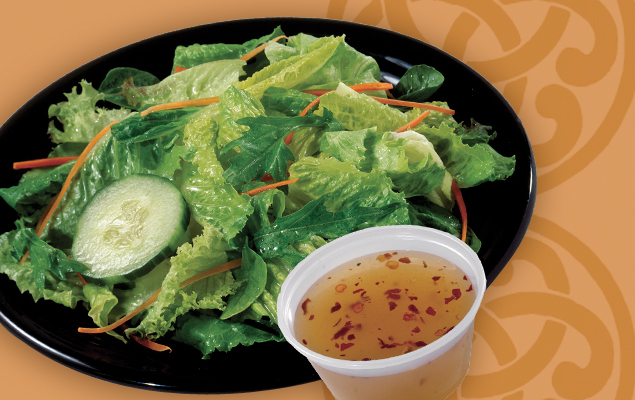 Something you can add to your meal. 

Usually served to the ‘side’ of the main dish.
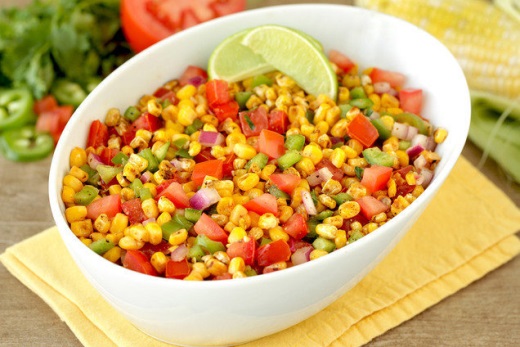 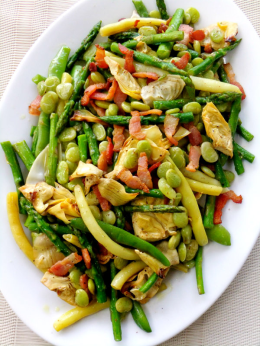 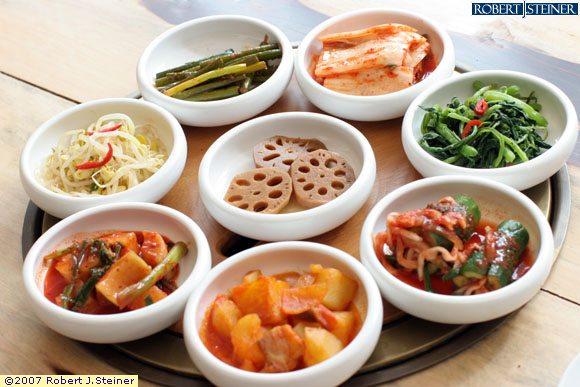 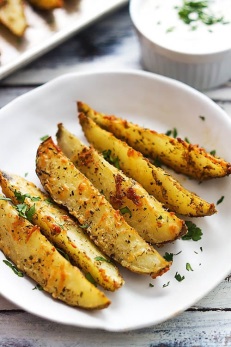 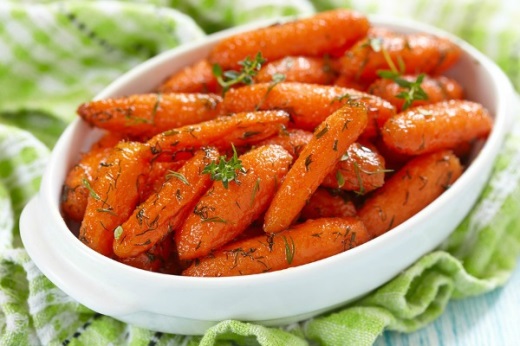 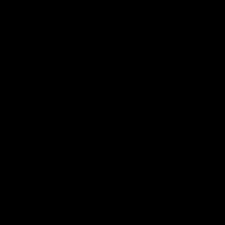 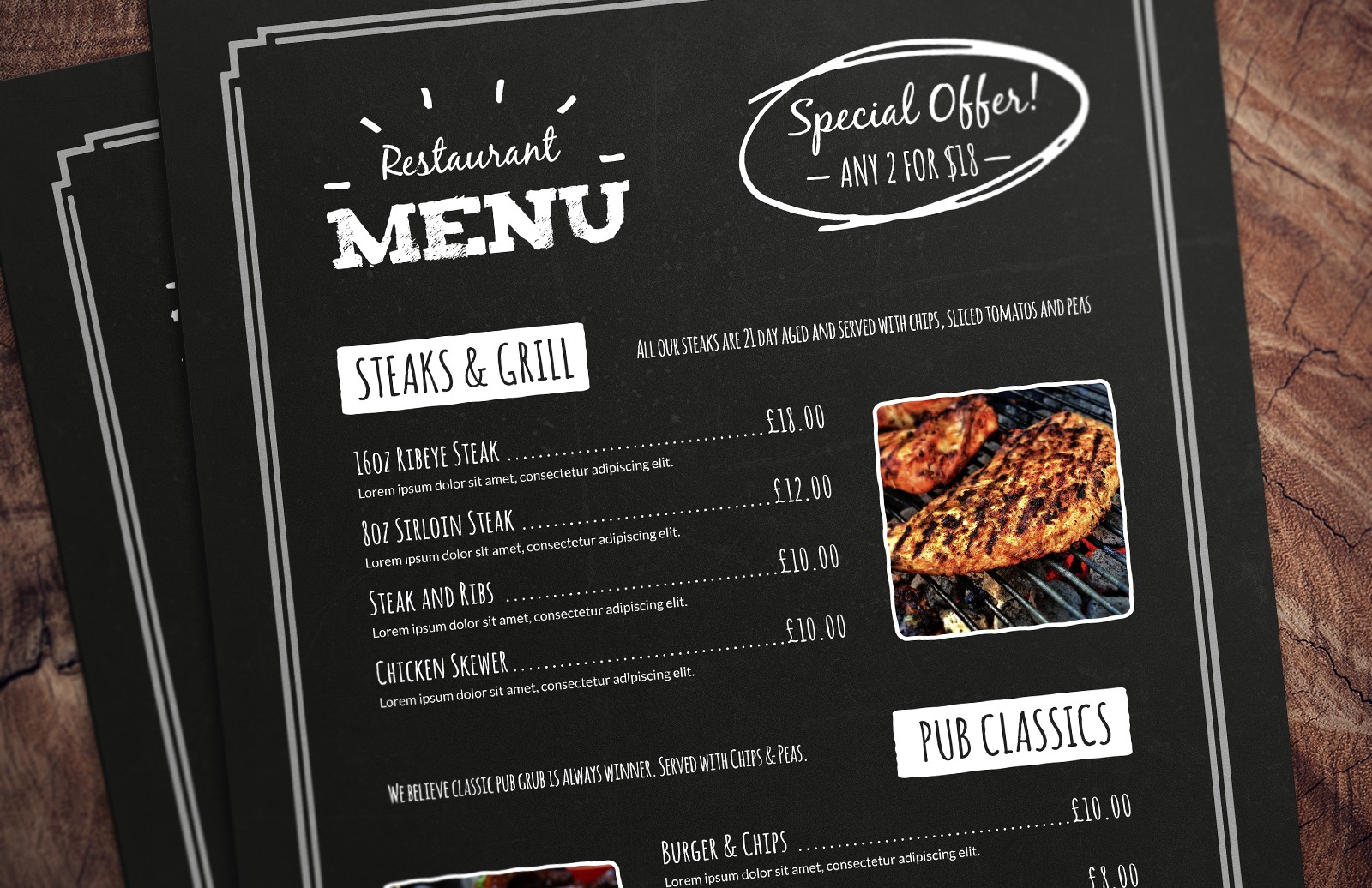 Beverages (Drinks)
Water is usually free, but these are other options.
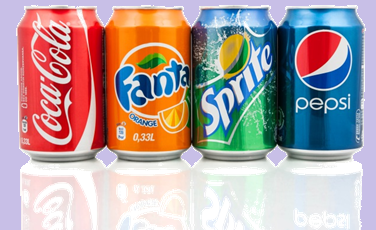 Soft Drinks
Soda
Cola
Pop
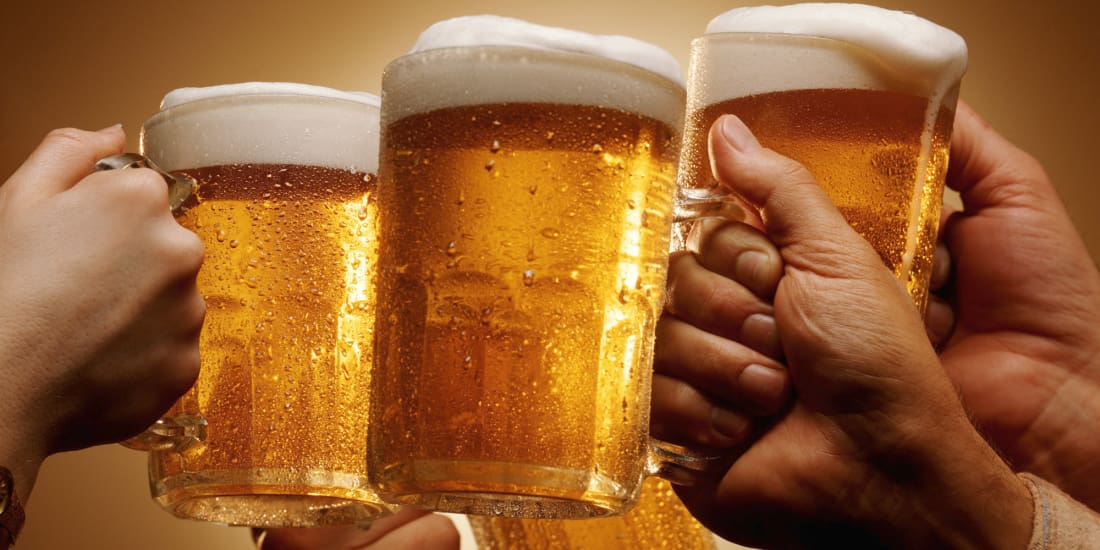 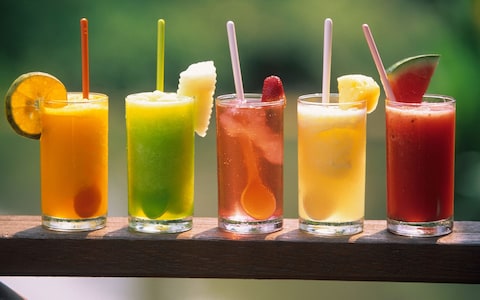 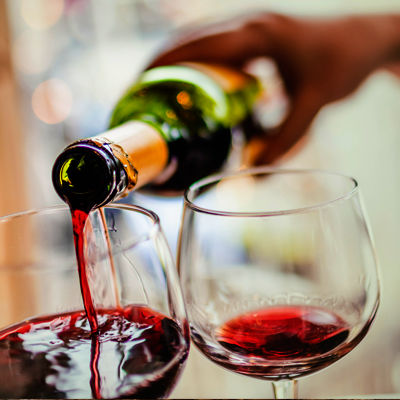 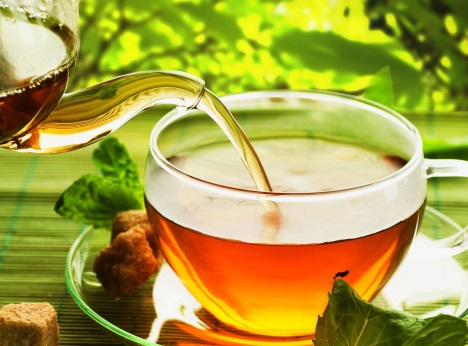 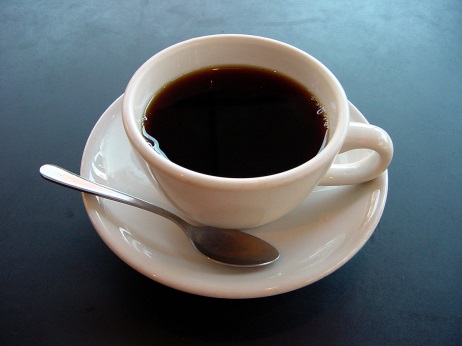 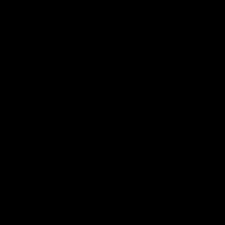 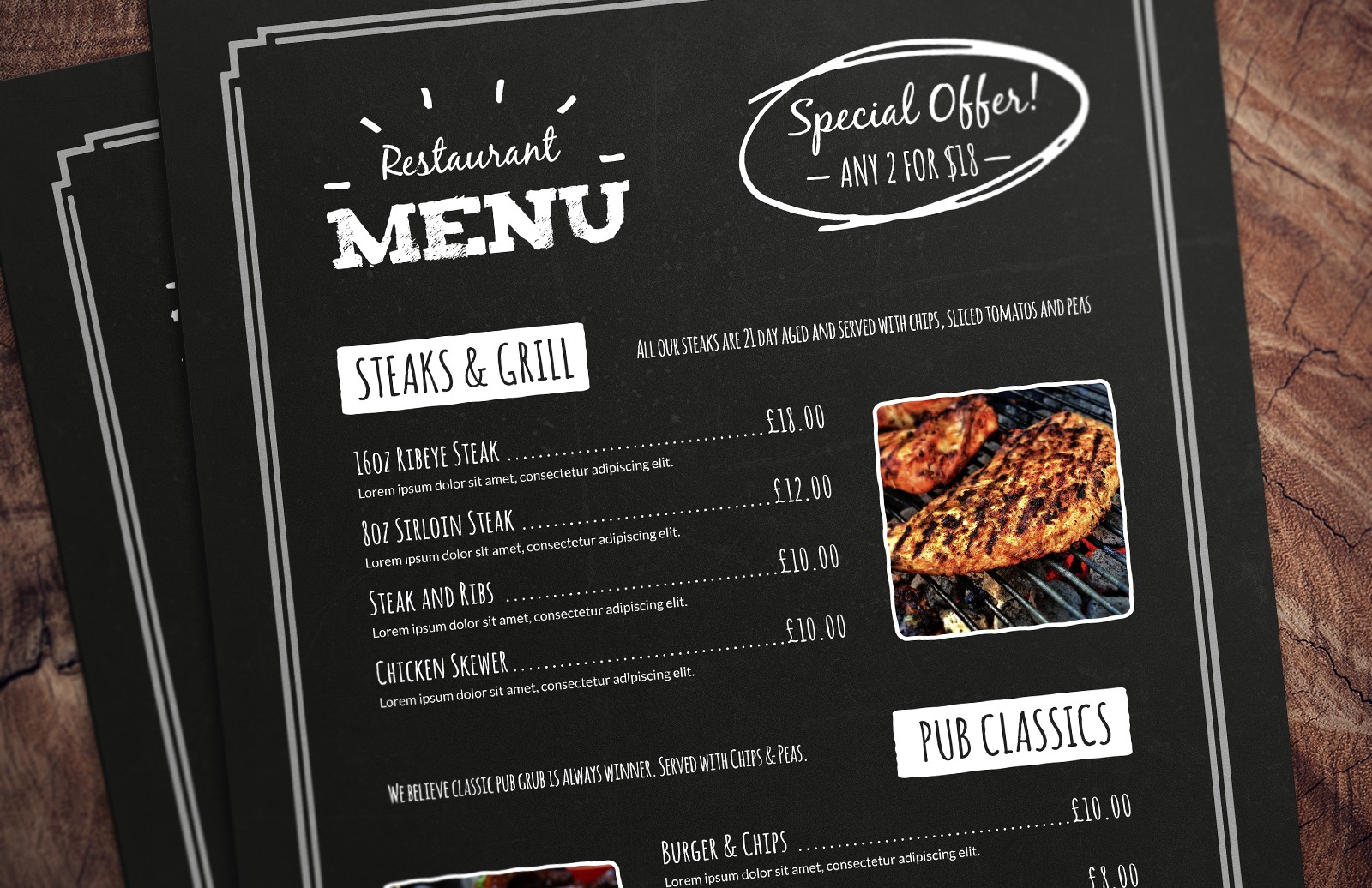 Dessert
A la mode
(with ice cream)
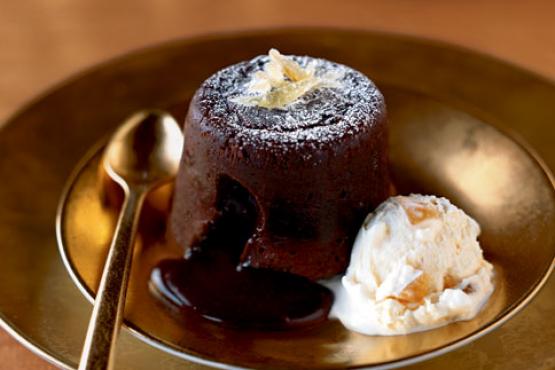 After your meal is finished. 

Sometimes a restaurant has a second menu for desserts.
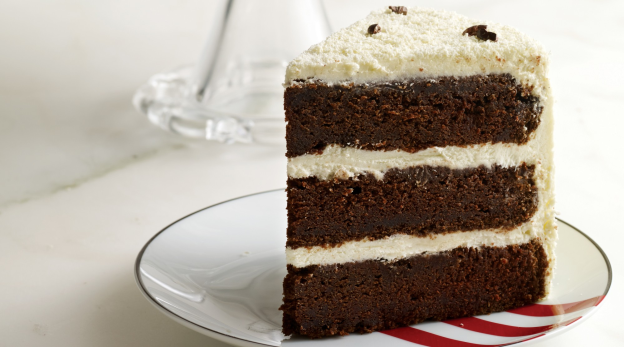 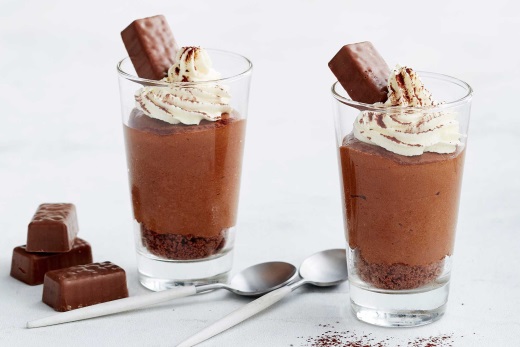 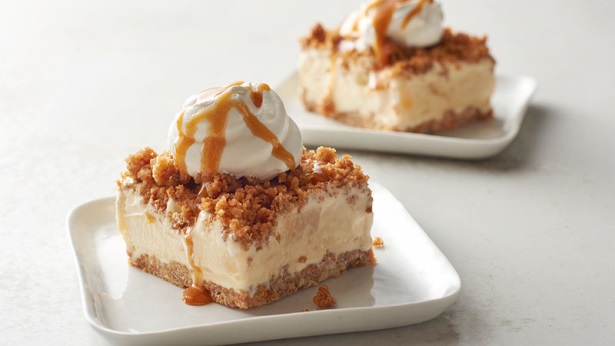 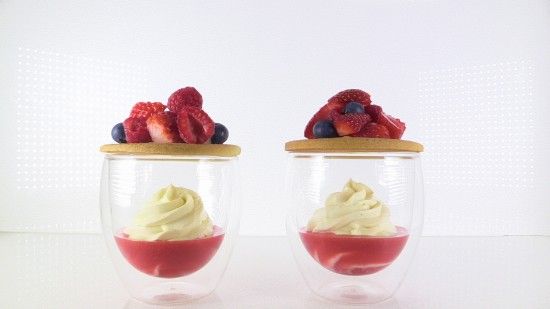 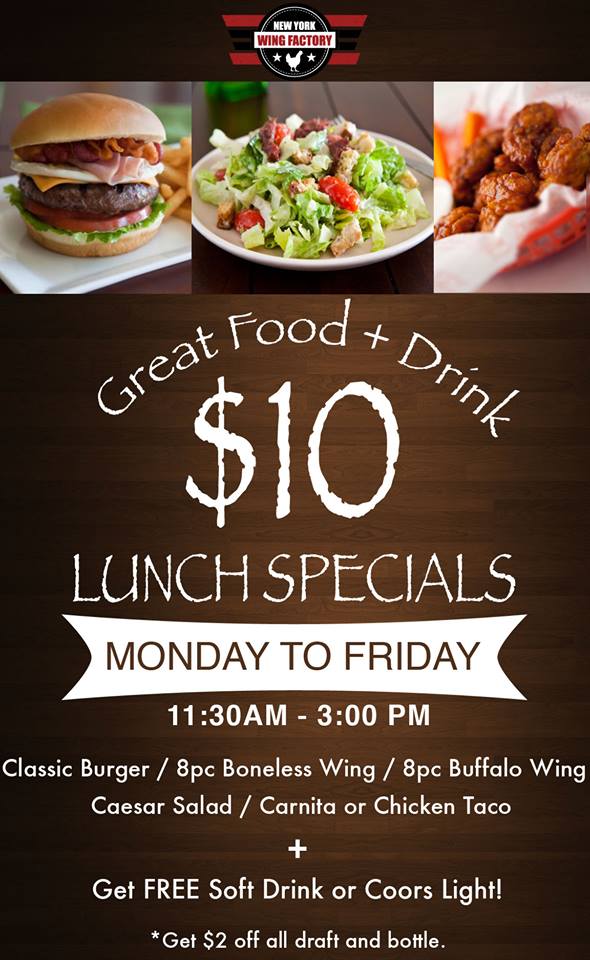 Specials
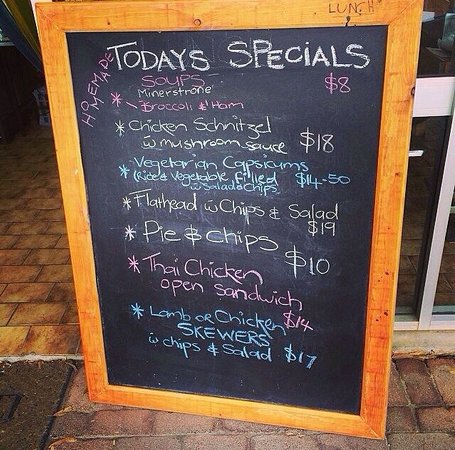 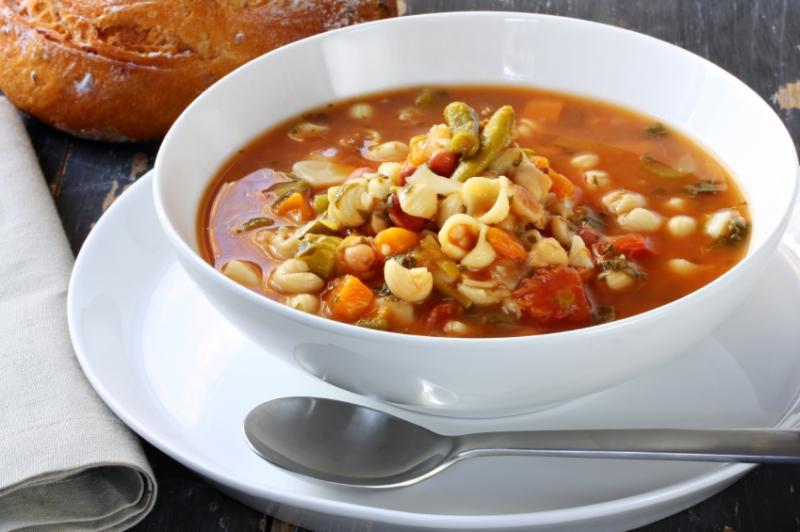 Lunch Specials 

Today’s Specials

Soup of the day (de jour)
Cooking Vocabulary
How was it made?
Fried (battered)
Deep fried
Pan fried 
Stir-fried
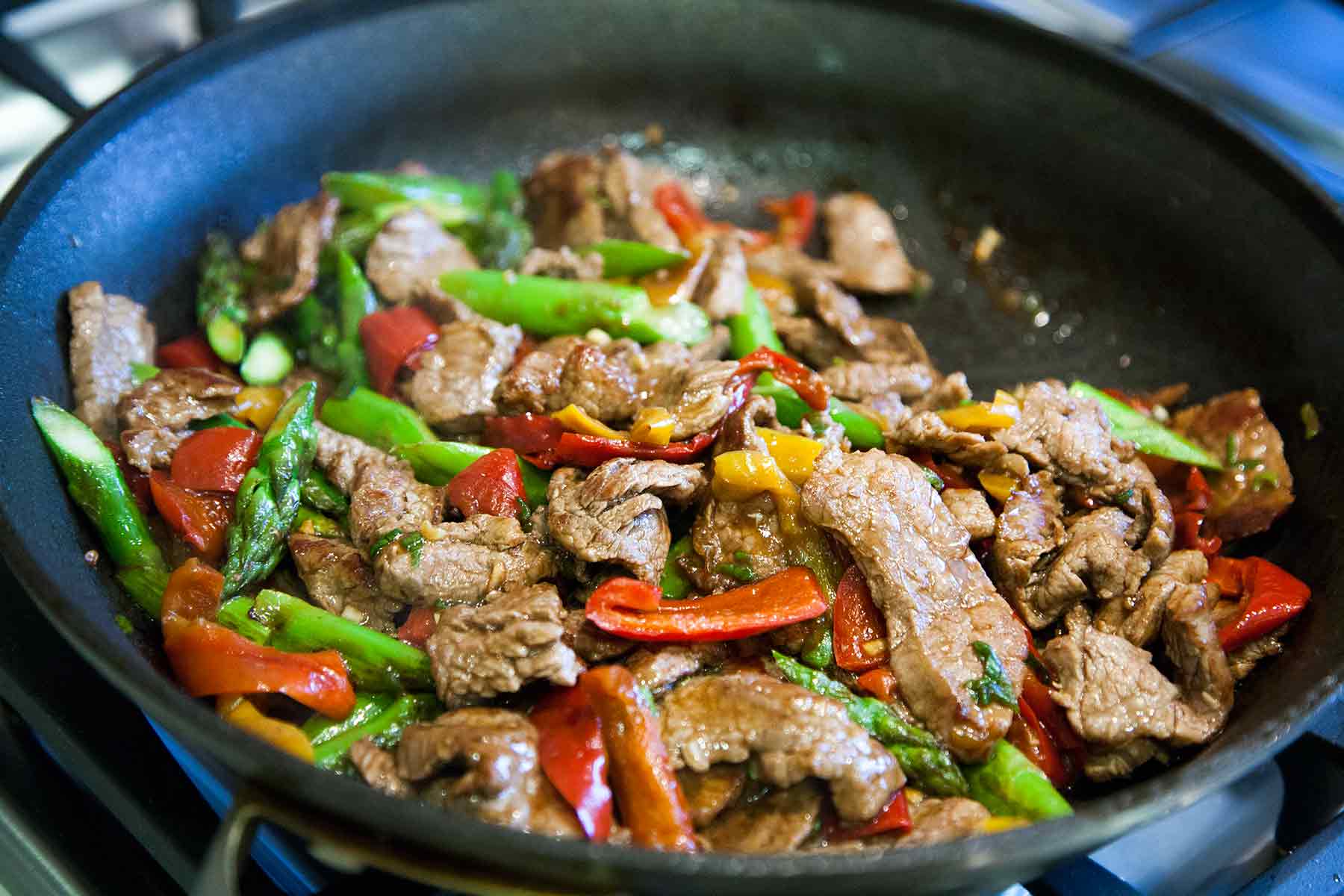 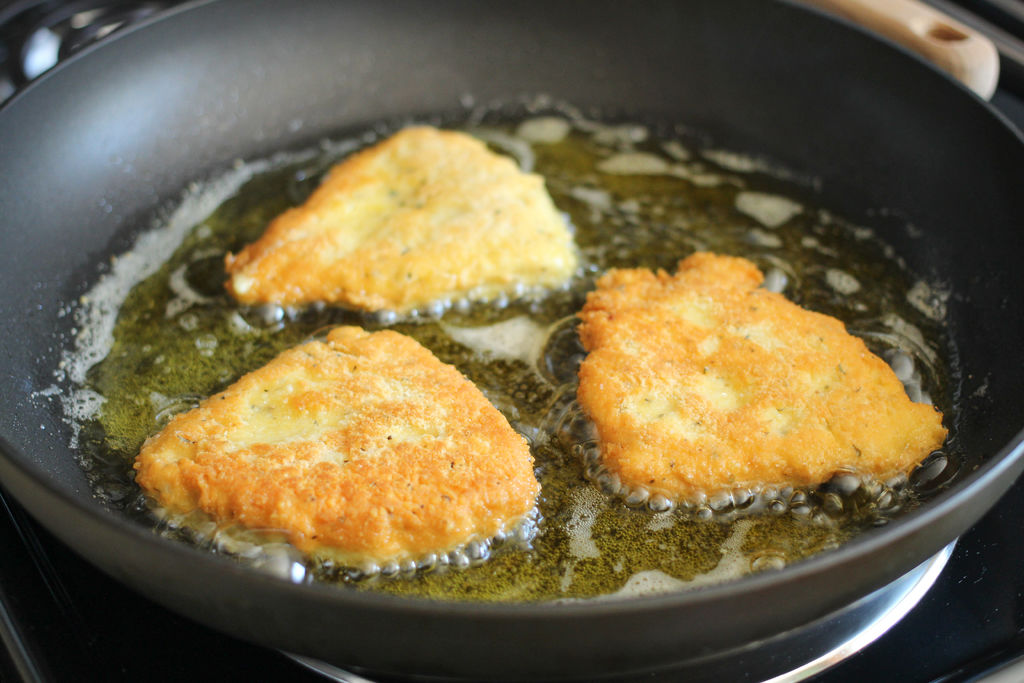 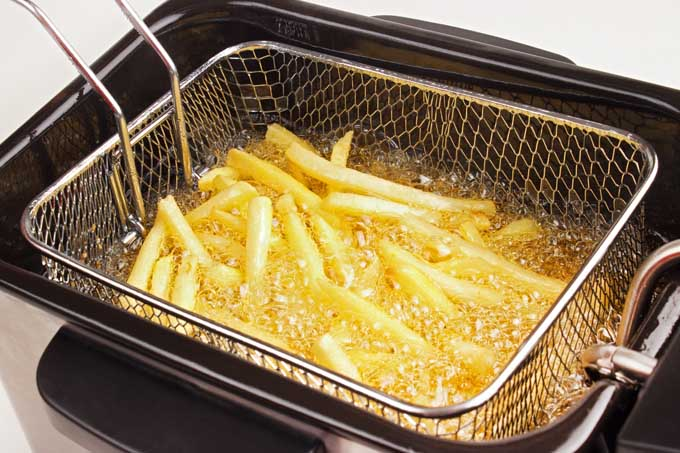 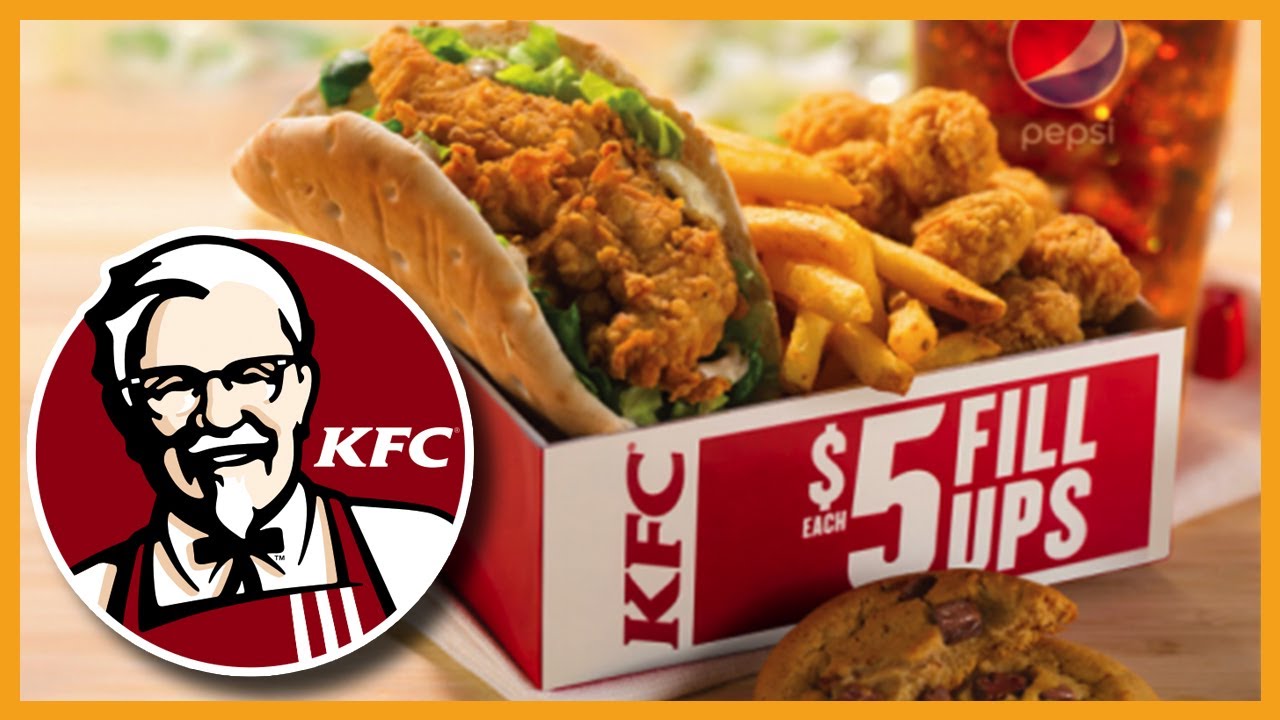 Sautéed
Cooked in a pan 
Pan-fried
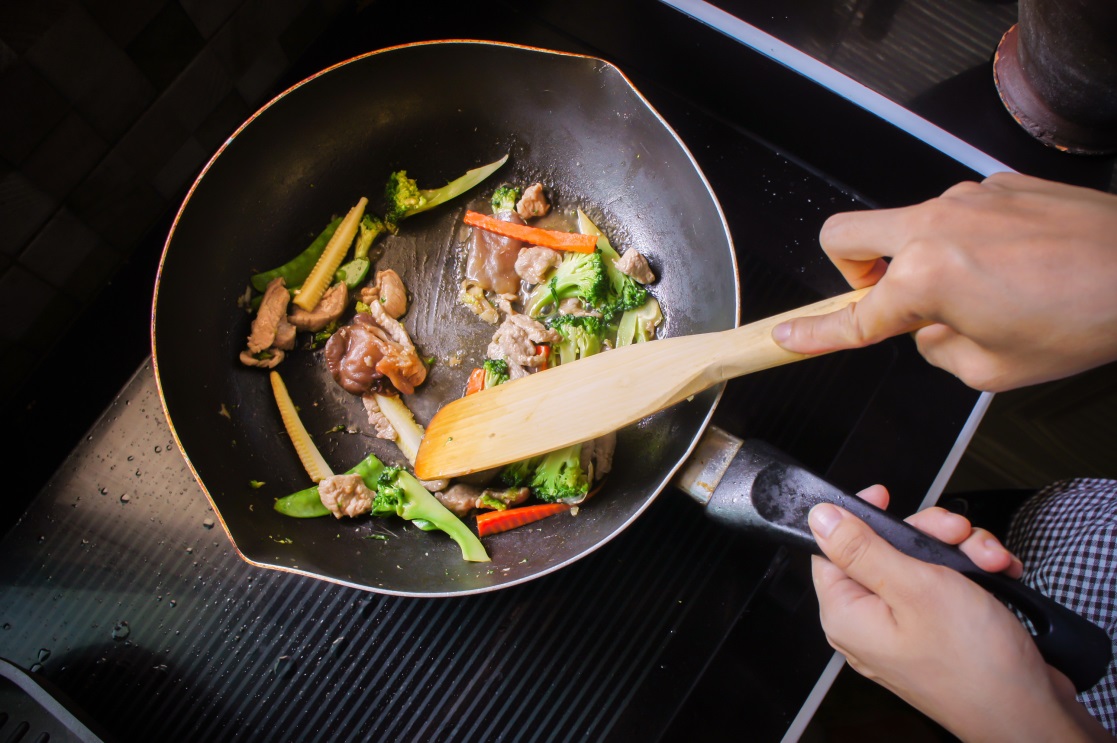 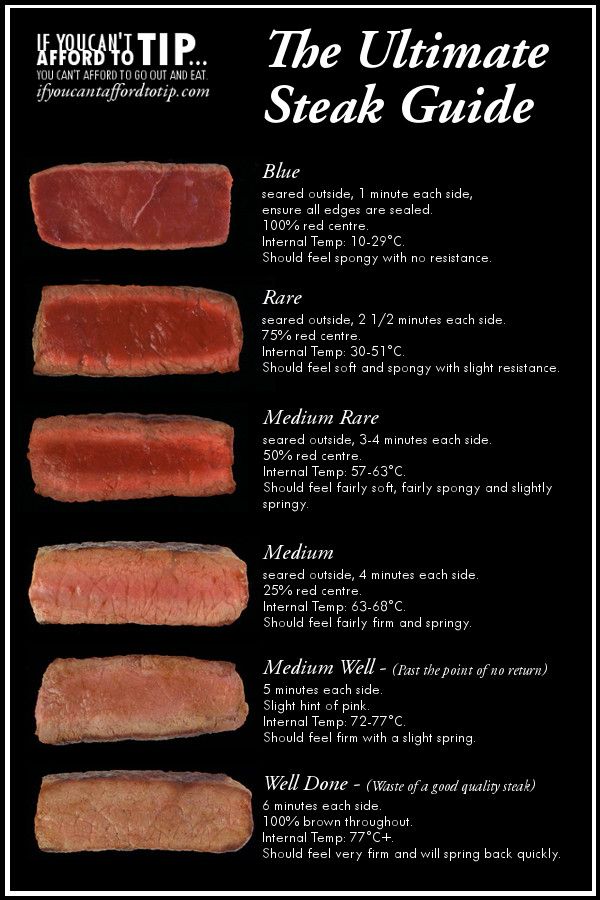 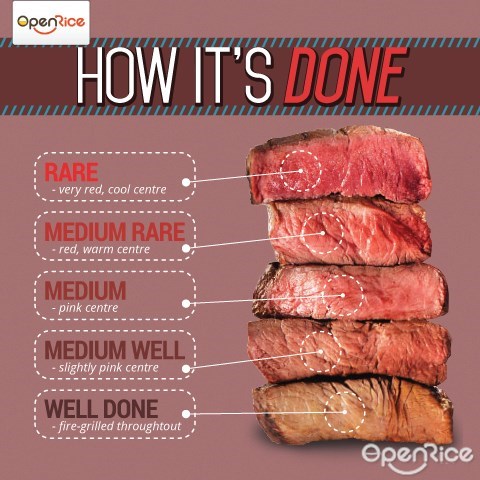 Grilled
Over fire 
On a grill, bbq

Rare, medium, well-done, blue
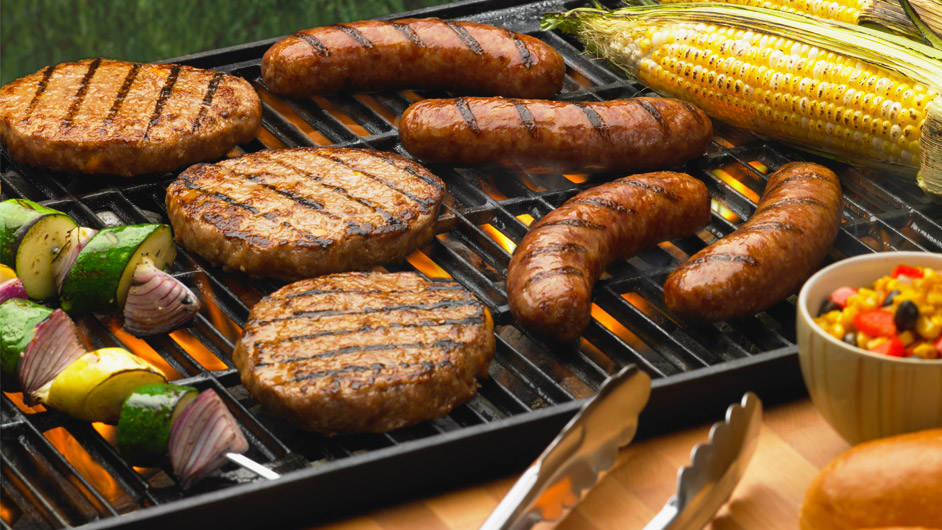 Roasted
Cook with high temperature.
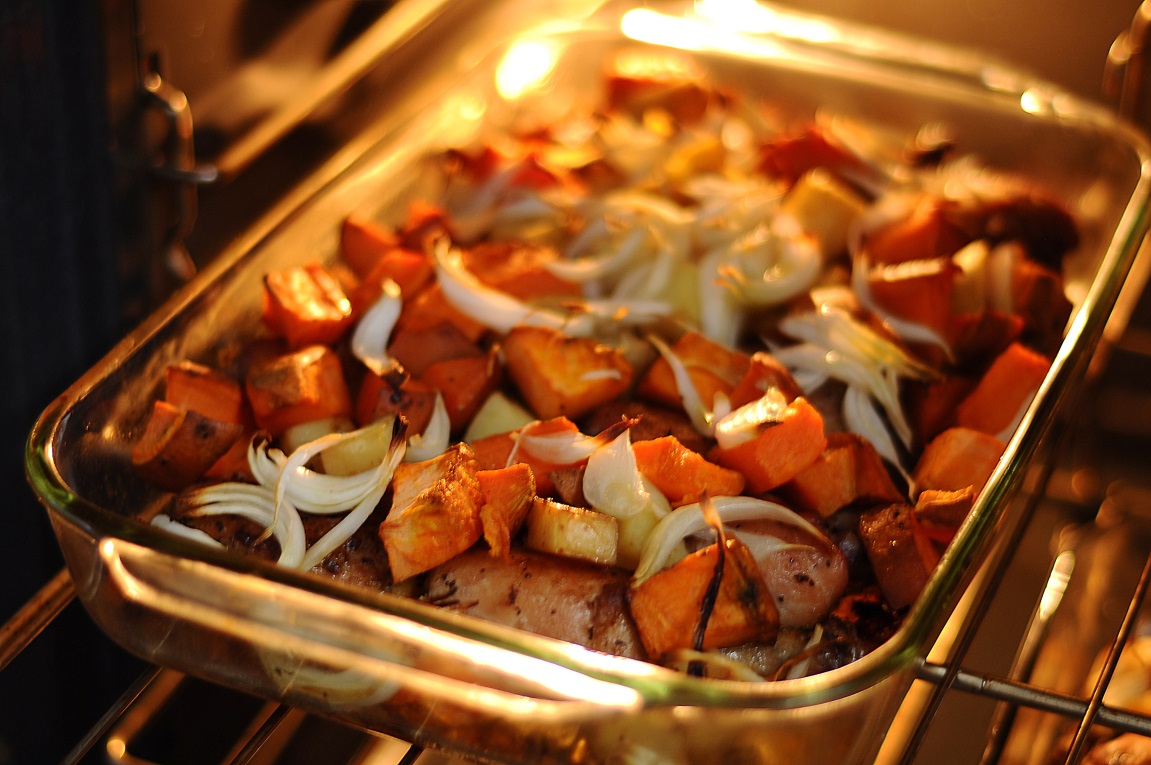 Baked
In an oven
Heat from top and bottom
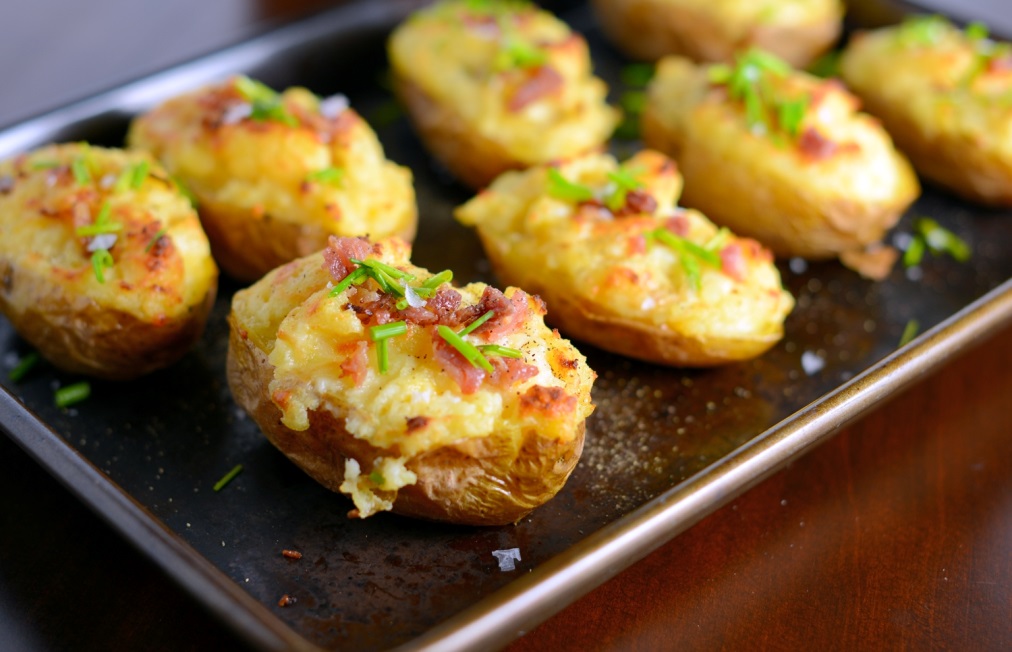 Broiled
Heat from the top in an oven
Heat from under on a stove or grill
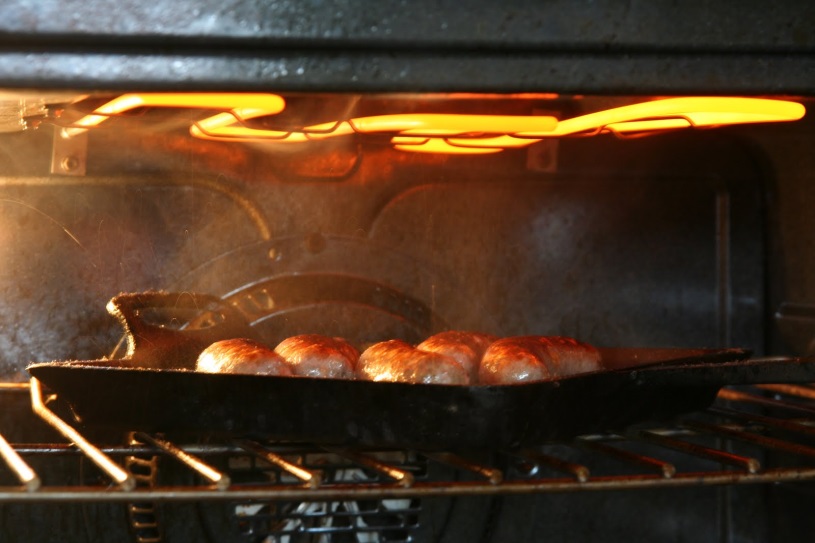 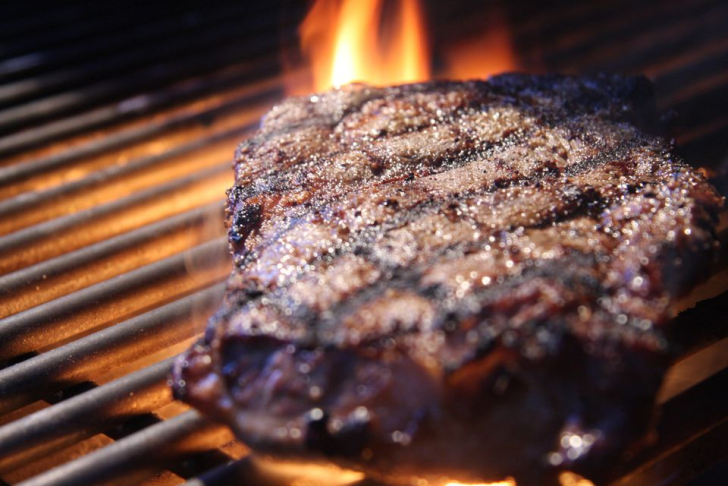 Boiled
In hot water
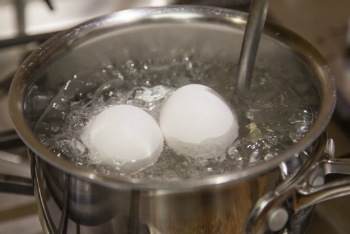 Steamed
Water is boiled below it.
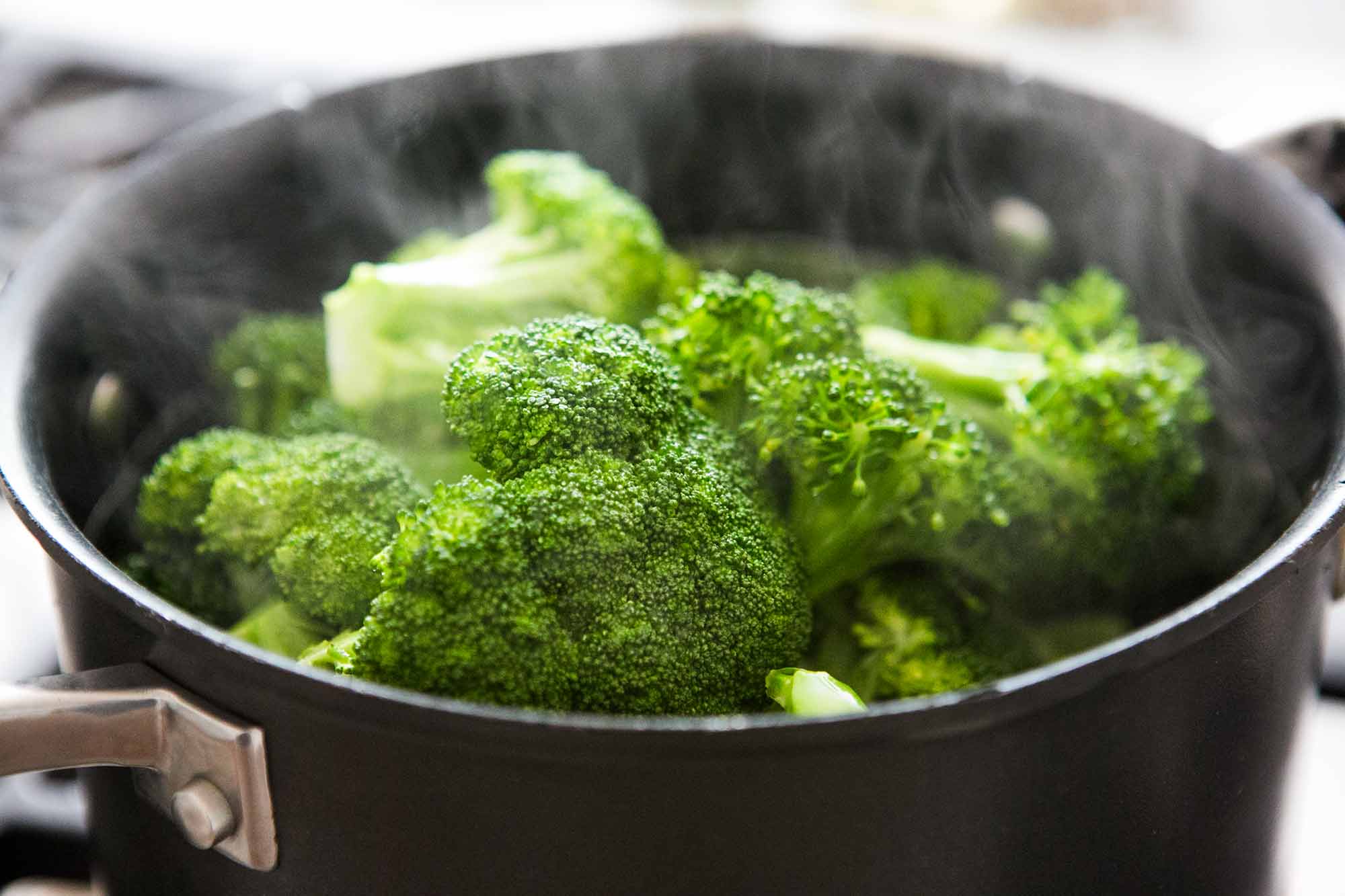 A la carte
With meat
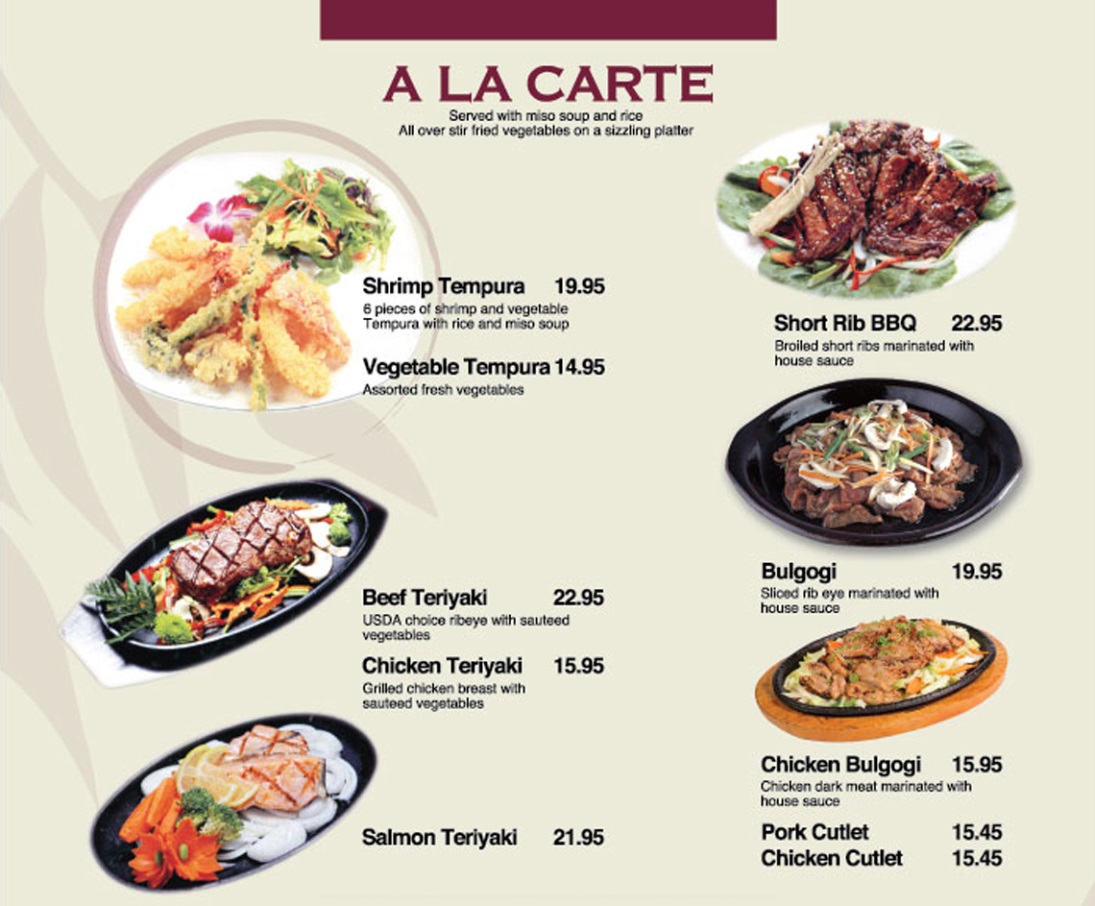 Vegetarian / Vegan
Vegetarian = no meat		(sometimes milk, eggs)

Vegan = no animal products		(no milk, eggs, honey)
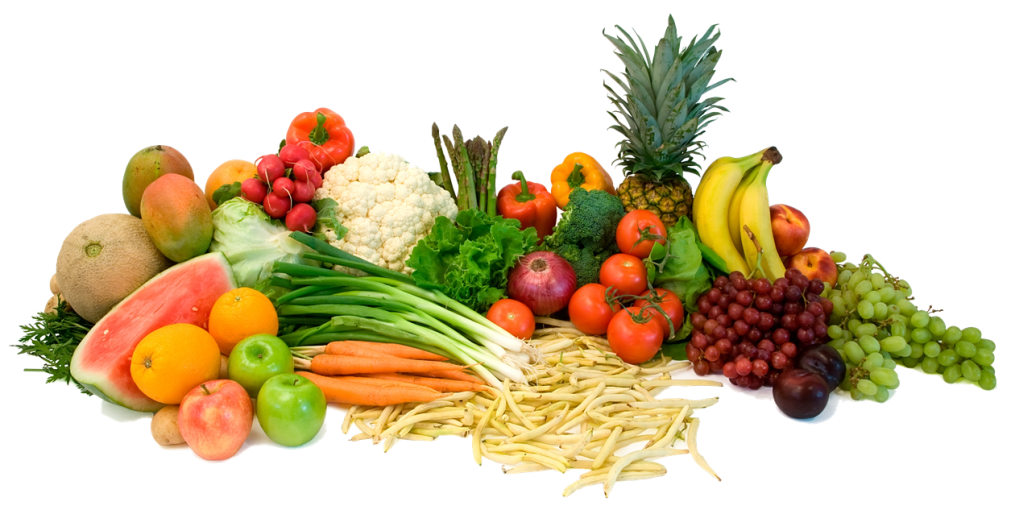 Toppings
Something that goes on the food.  

Pizza, hamburger, etc.
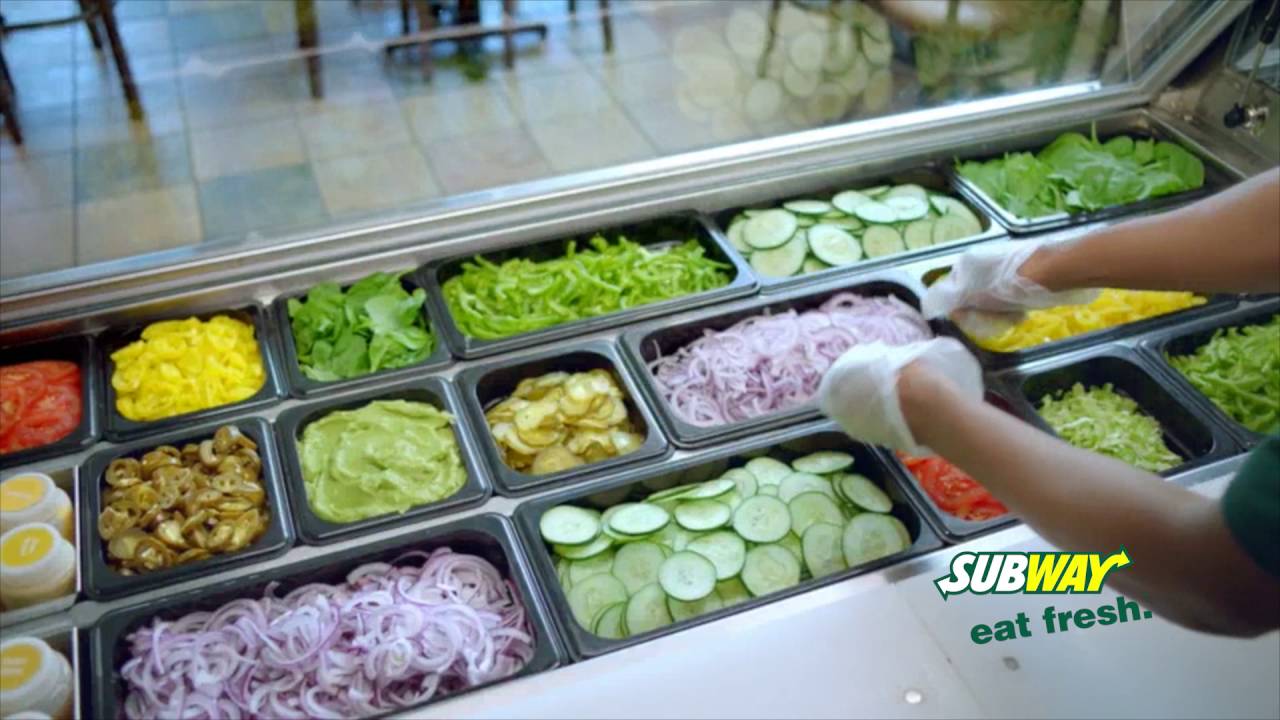 The Works
All toppings possible 

 “Give me the works.”
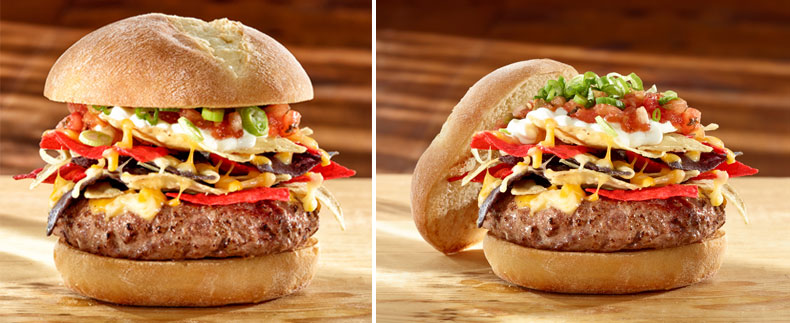 Hold the…
Don’t use this topping.  

 “Hold the pickle, please”
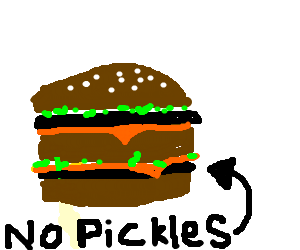 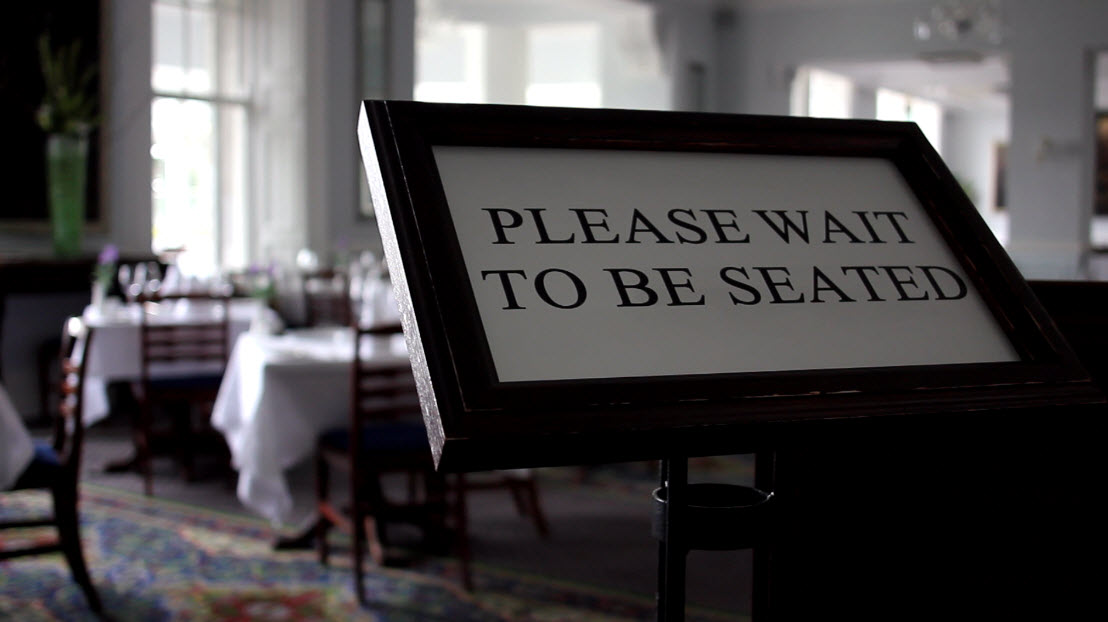 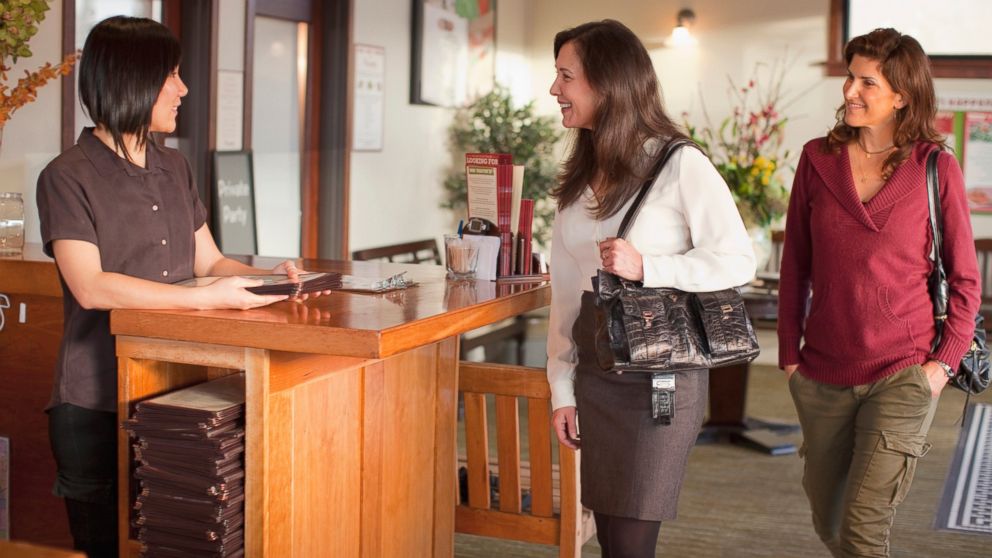 Host / Hostess
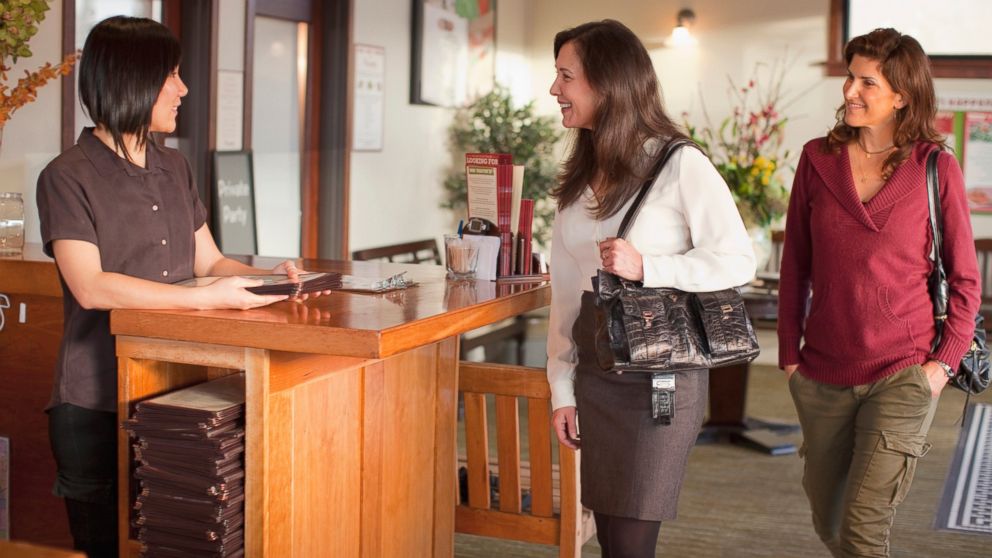 Hello, how can I help you?
Hi.  Can we have a table for two?
Sure, can you wait here?
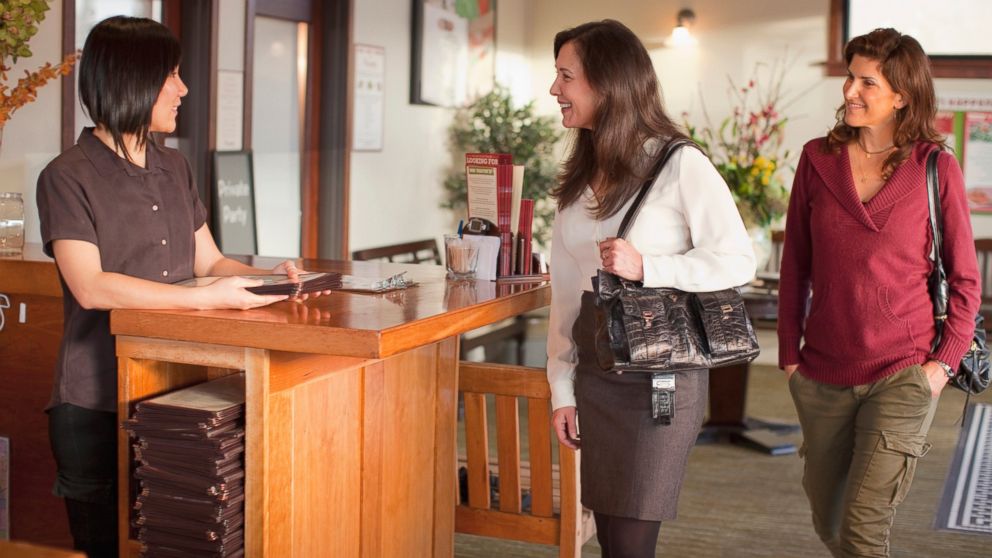 Your table is ready.  
Please come with me.
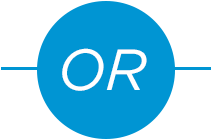 Smith, party of 2!
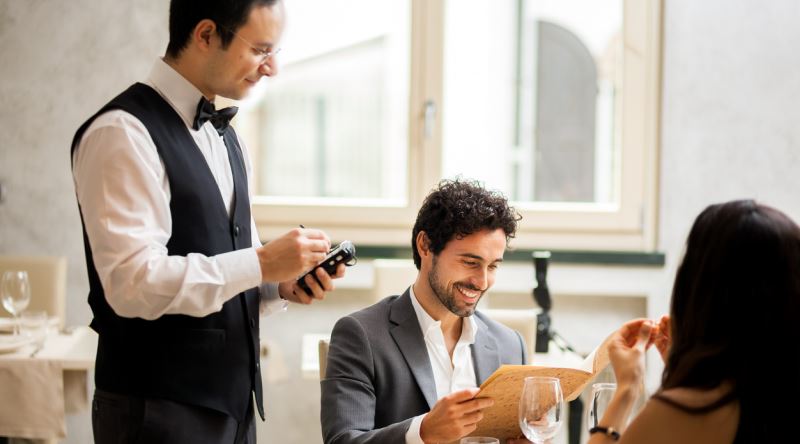 Can I help you?
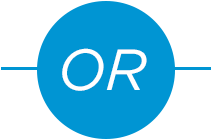 Are you ready to order?
Yes, please.
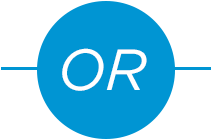 Can you give me a minute, please?
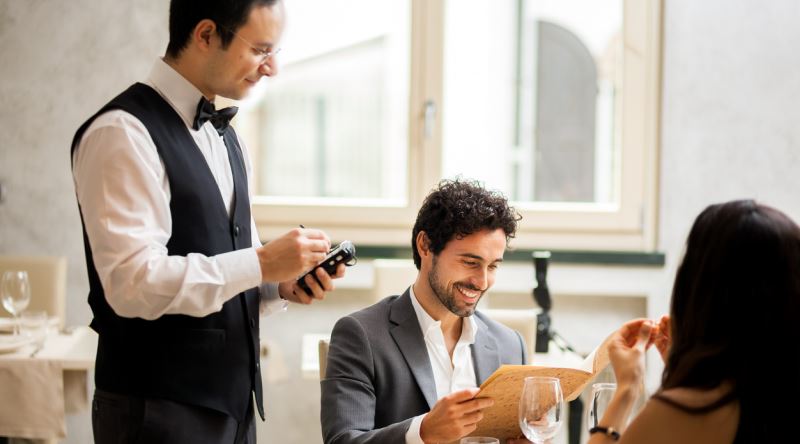 What would you like today?
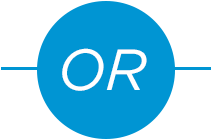 What can I get you today?
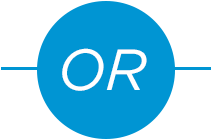 May I take your order?
I’d like to have the ____________.
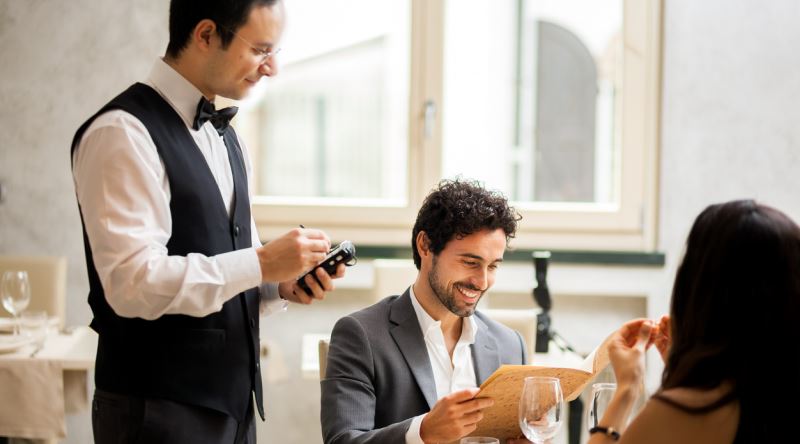 Would you like a _______?  
beverage
appetizer
Yes, I’d like ______.
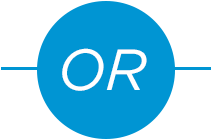 No, thank you.
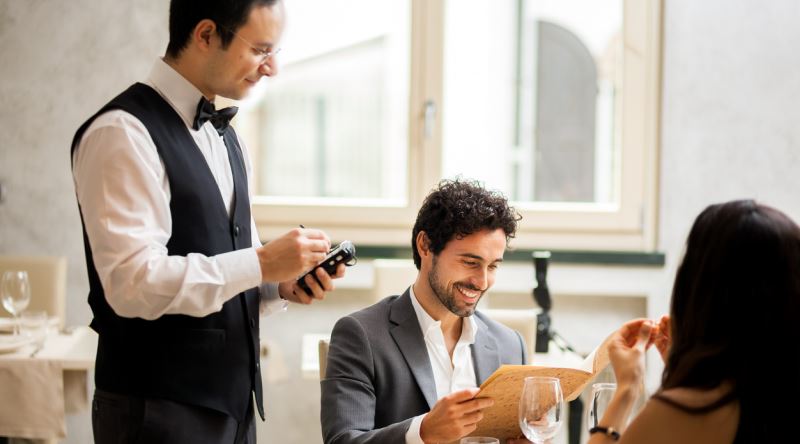 Recommend   
(권하다)
What do you recommend?
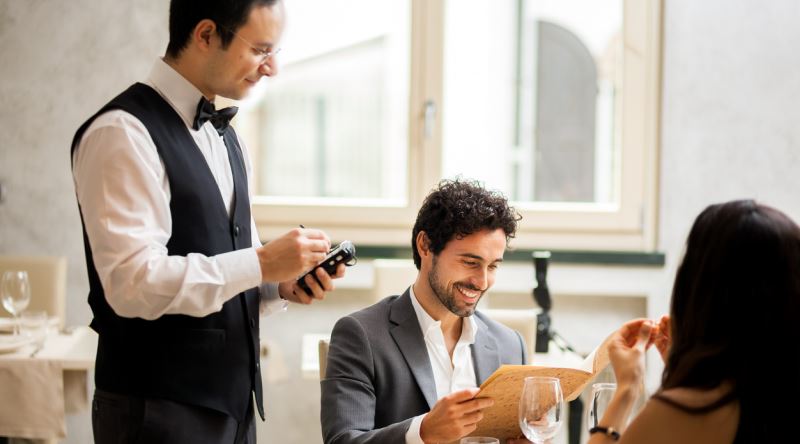 How would you like your _____?
Rare, medium, well-done.
Baked, grilled, fried.
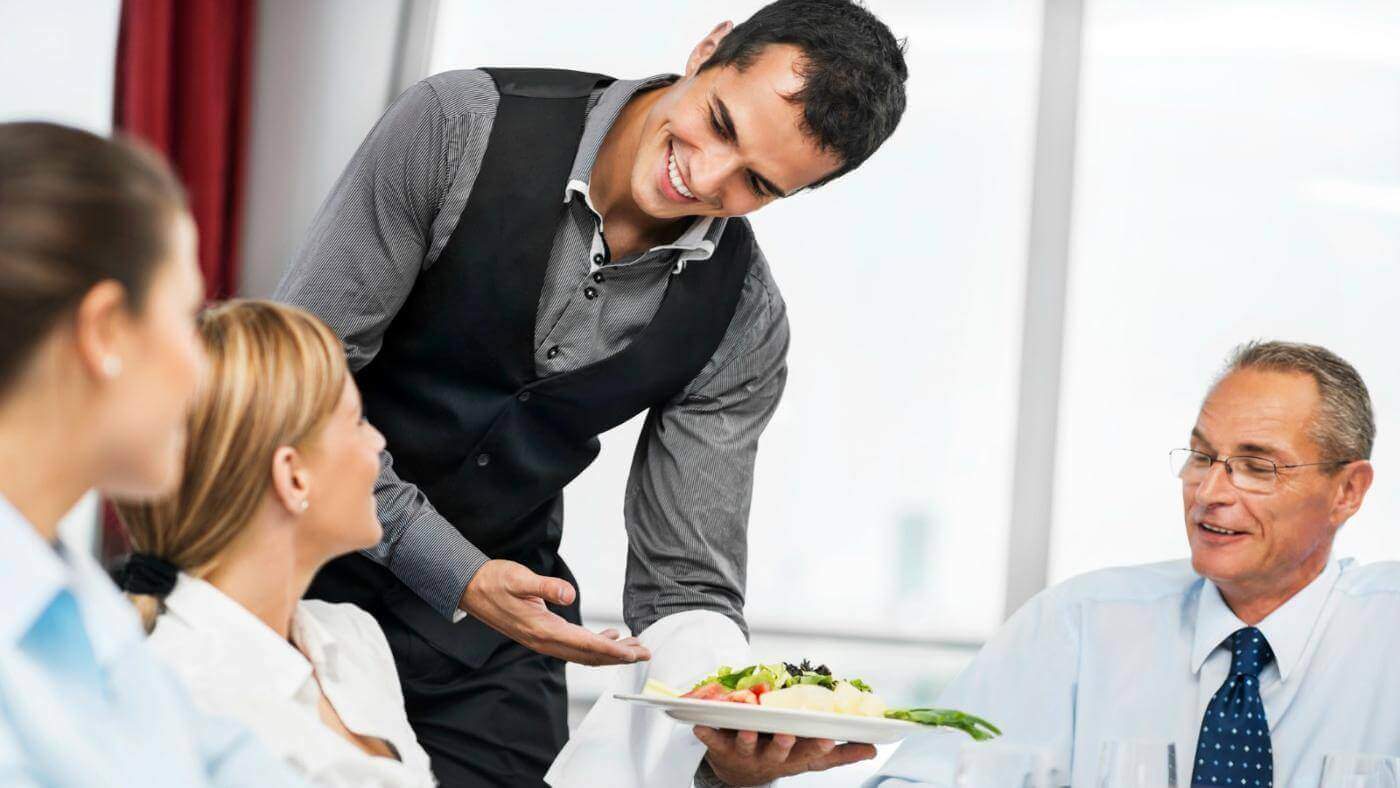 Here you are.
Thank you.
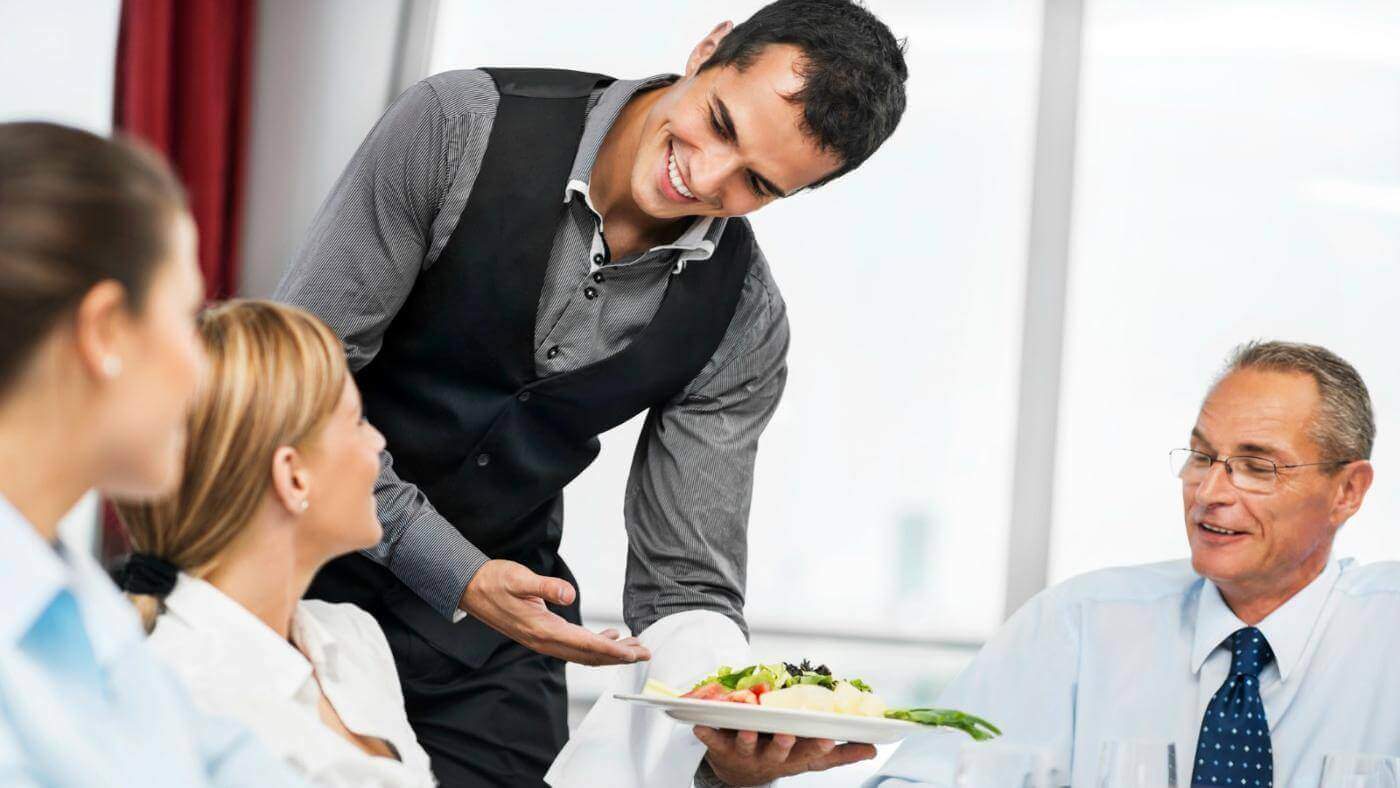 Is everything ok?
Yes, it’s great.
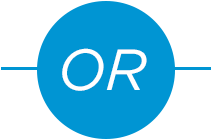 Could I have _____?
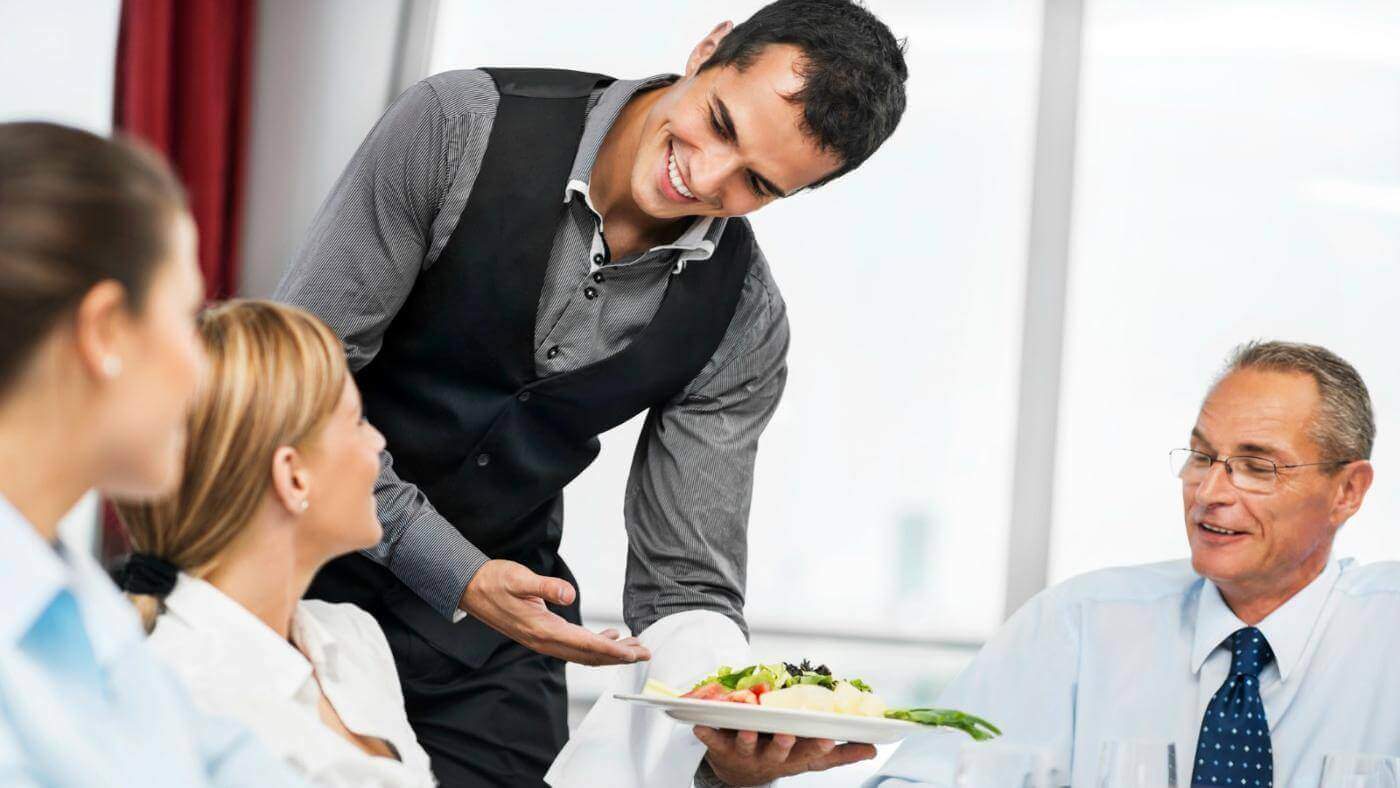 Can I get you anything else?
Yes please, can I see the dessert menu?
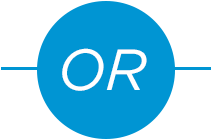 No thanks, can I have the bill?
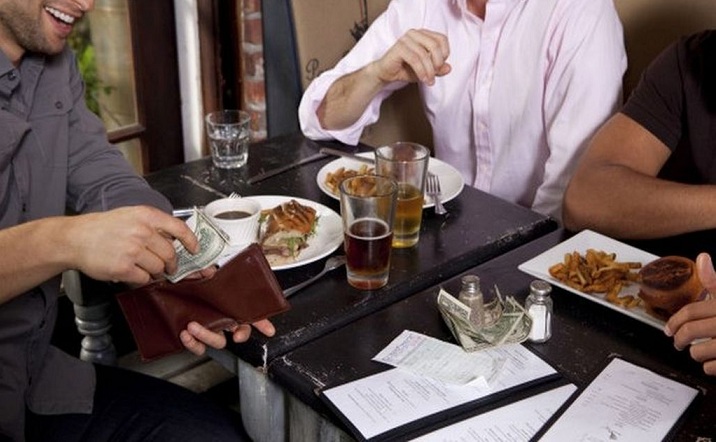 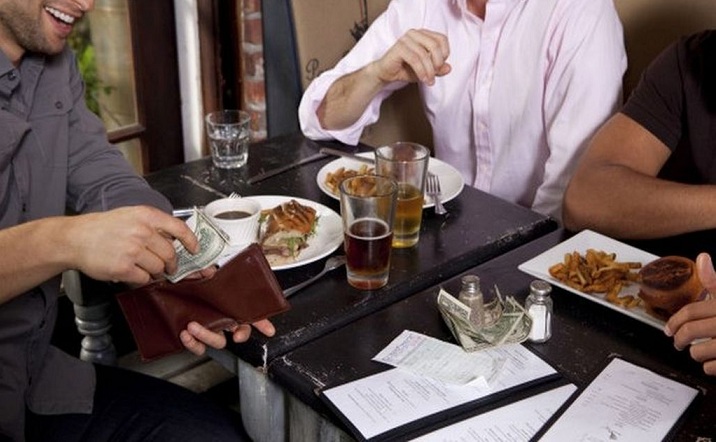 Paying the Bill
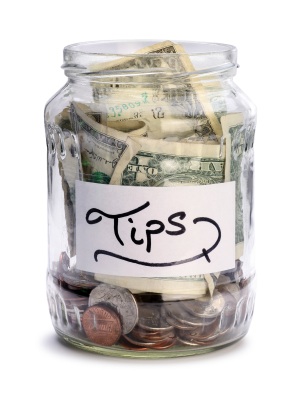 Tips / Gratuity  

Western culture
About 10 – 20%
Tip the tax 

Give extra money for good service.
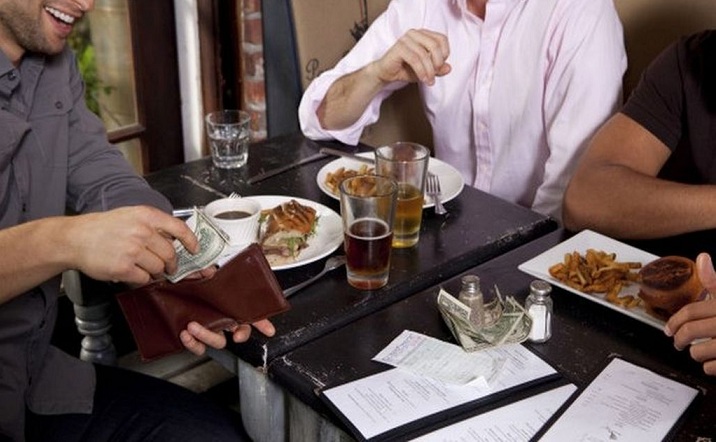 Paying the Bill
How would you like to pay? 
Cash
Debit
Credit card
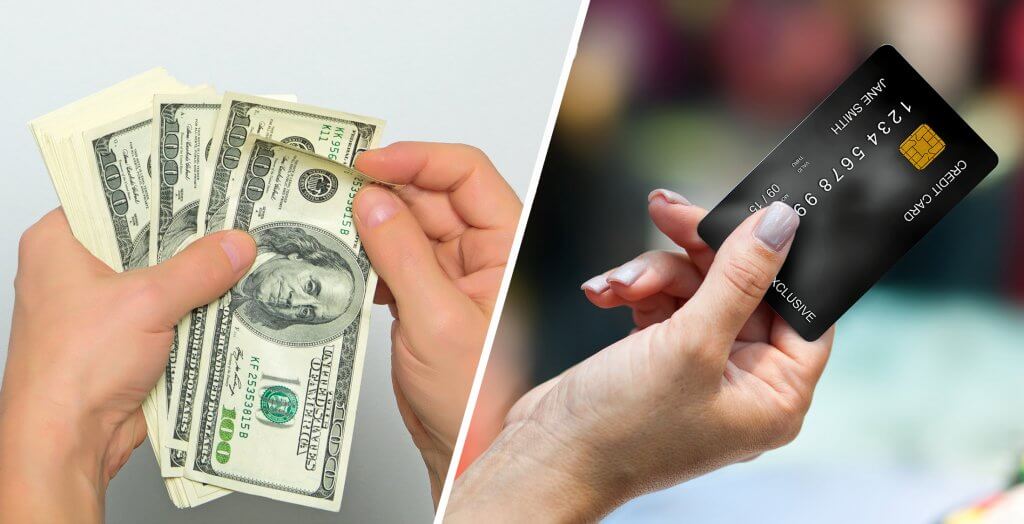 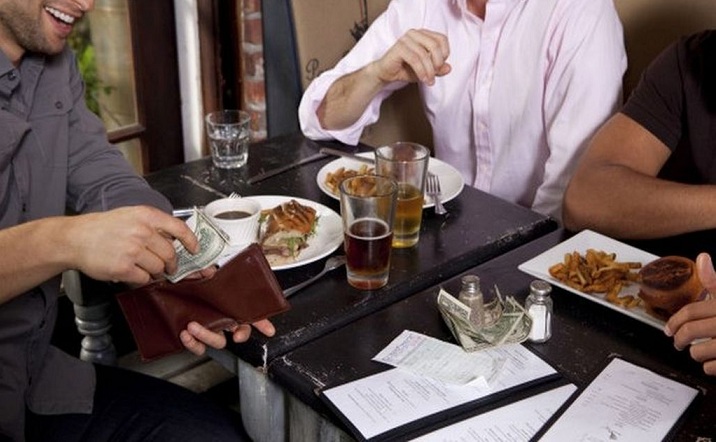 Paying the Bill
Would you like a receipt?   


It’s on the house
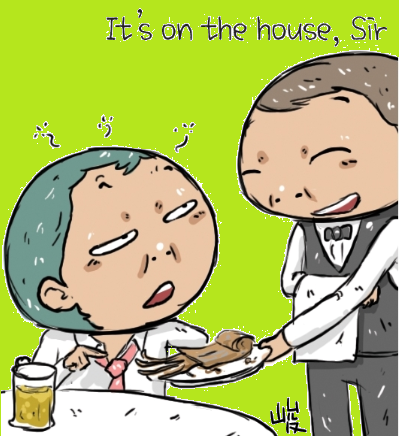 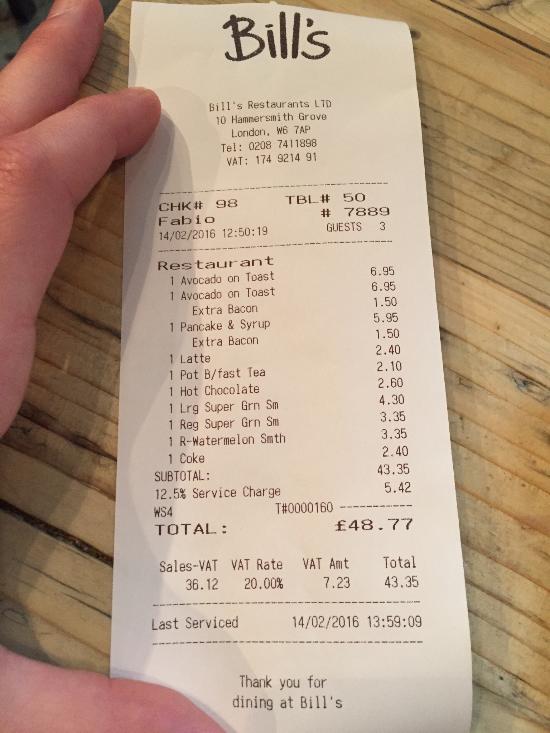 Restaurant Etiquette
https://www.youtube.com/watch?v=FDGGv7z5r2c
Or 
https://www.youtube.com/watch?v=bROOWTpyTlg
Role Play
We need a host / hostess

We need some waiters / waitresses

Customers have a challenge
Role Play
One person is vegetarian
One is lactose intolerant
One is a child
One person only has $10
Eat something with chicken
Ordering from the lunch menu
Role Play
The host will seat the customers.  
Groups of 4 or 5
The waiter must take the order of the customers.
Menus 
Make a receipt  
The host will also add the totals.  
$100 budget per table.
Winners
Waiter
The highest tip.  
Customers
The group closest to $100 (not including tip)